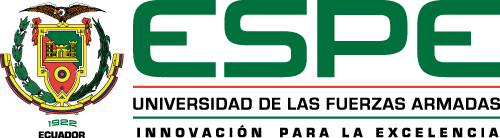 DEPARTAMENTO DE CIENCIAS ECONÓMICAS ADMINISTRATIVAS Y DEL COMERCIO “CEAC”
CARRERA DE MERCADOTECNIA

TRABAJO DE TITULACIÓN, PREVIO A LA OBTENCIÓN DEL TÍTULO DE INGENIERO EN MERCADOTECNIA

TEMA “INFLUENCIA DE LA PUBLICIDAD DIGITAL EN EL COMPORTAMIENTO DEL CONSUMIDOR EN LA INDUSTRIA DE BARES Y RESTAURANTES DEL CANTON RUMIÑAHUI”

 AUTOR: MALDONADO JIMENEZ, JHONNY FERNANDO
 DIRECTORA: ING. VELÁSQUEZ SANDOVAL, DORIS ALEXANDRA MS
 SANGOLQUÍ
 2019
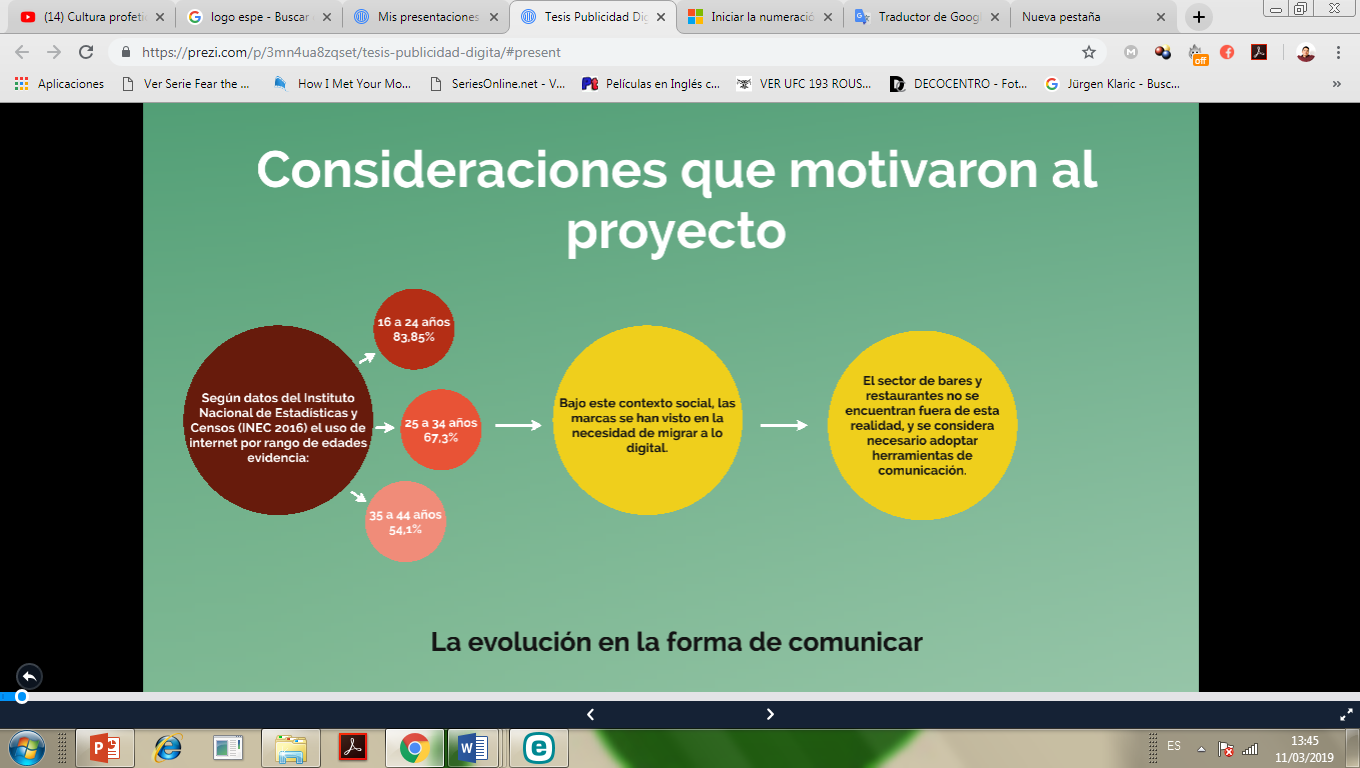 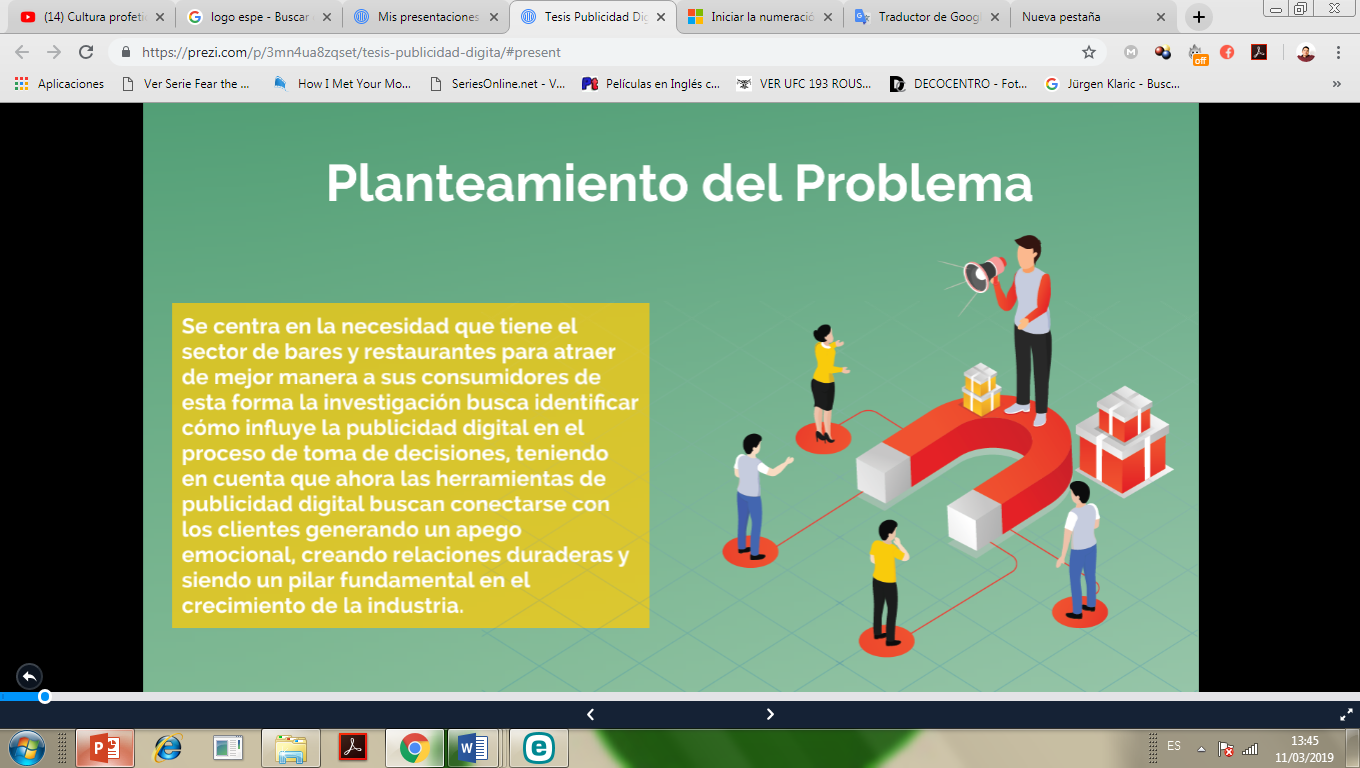 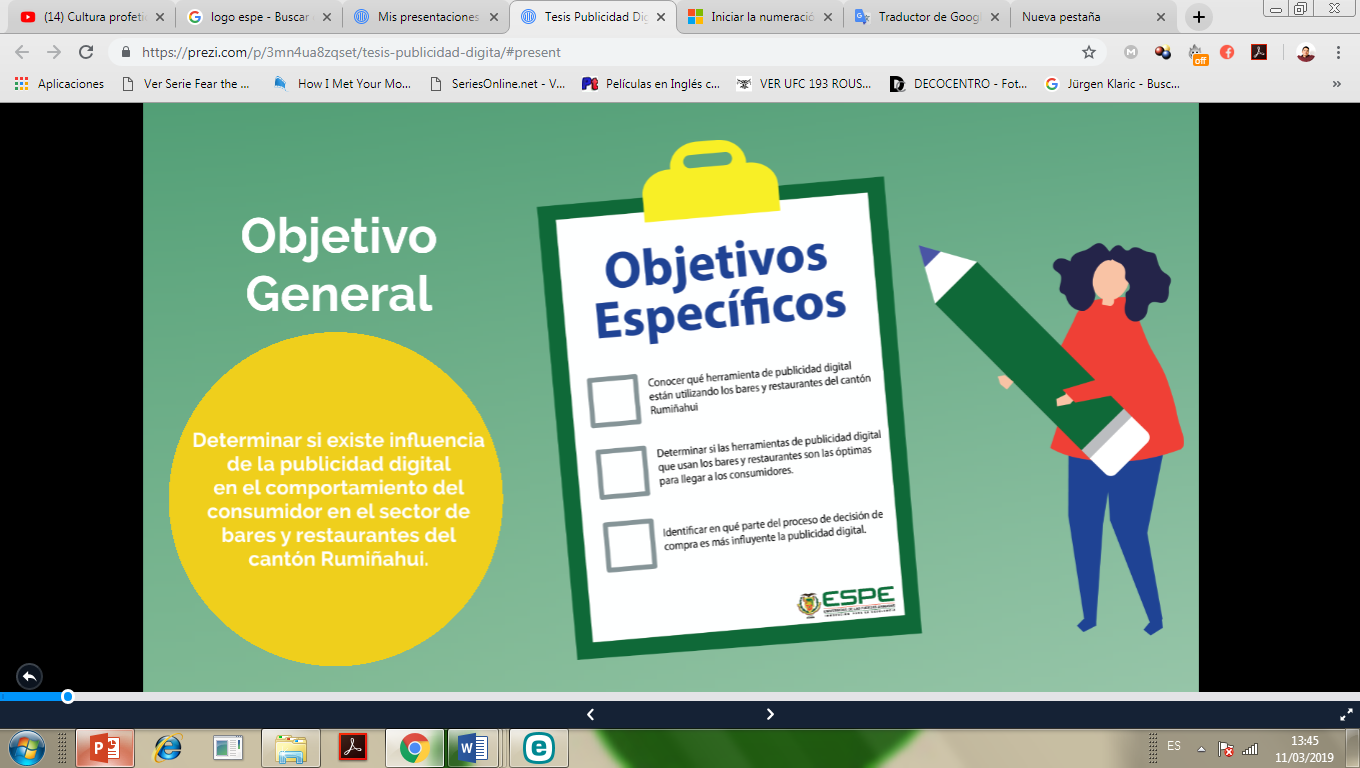 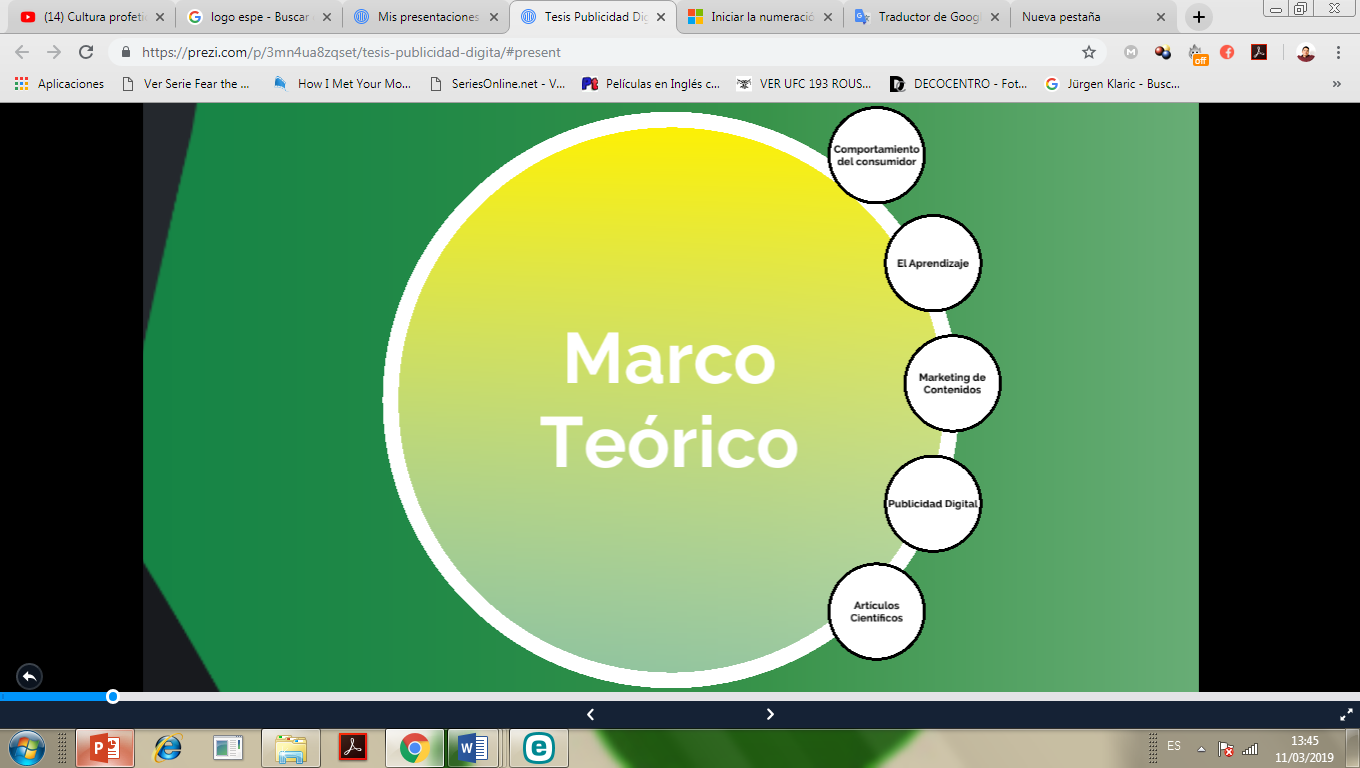 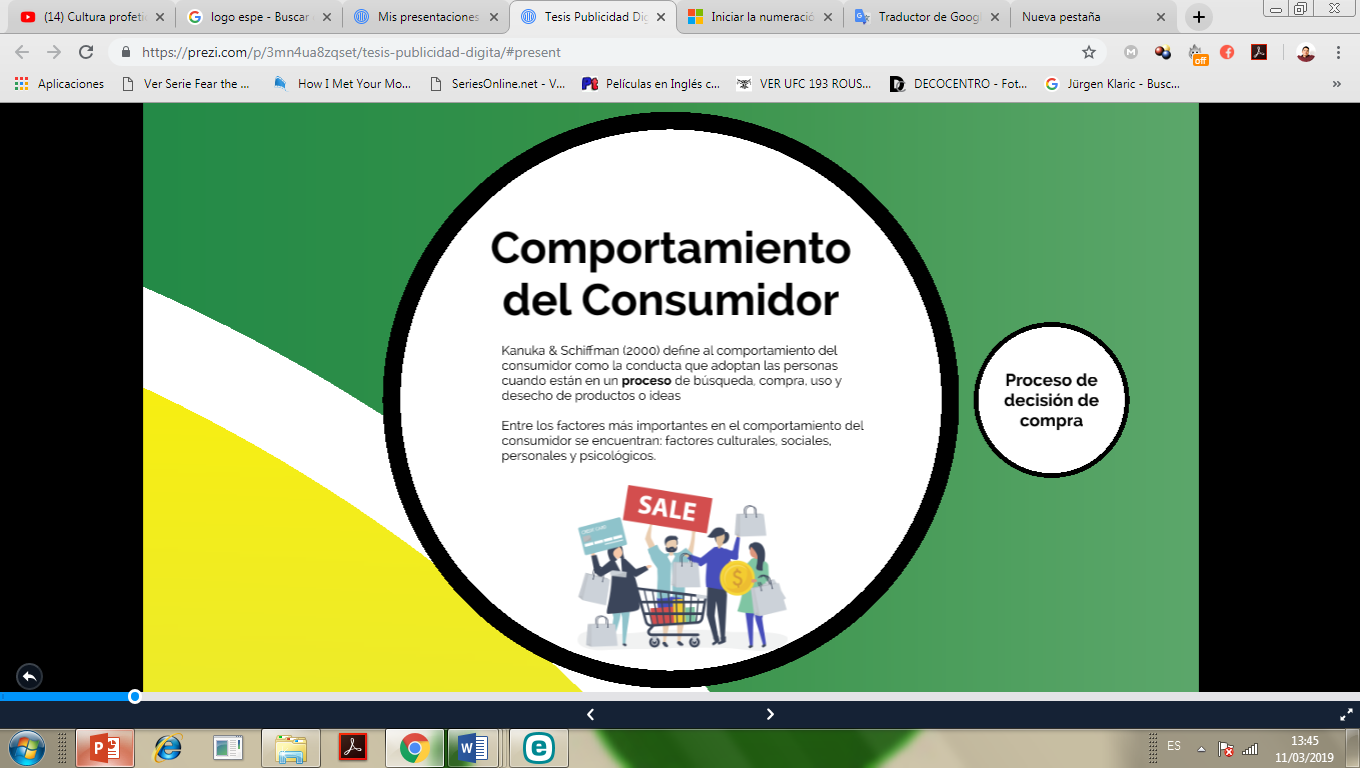 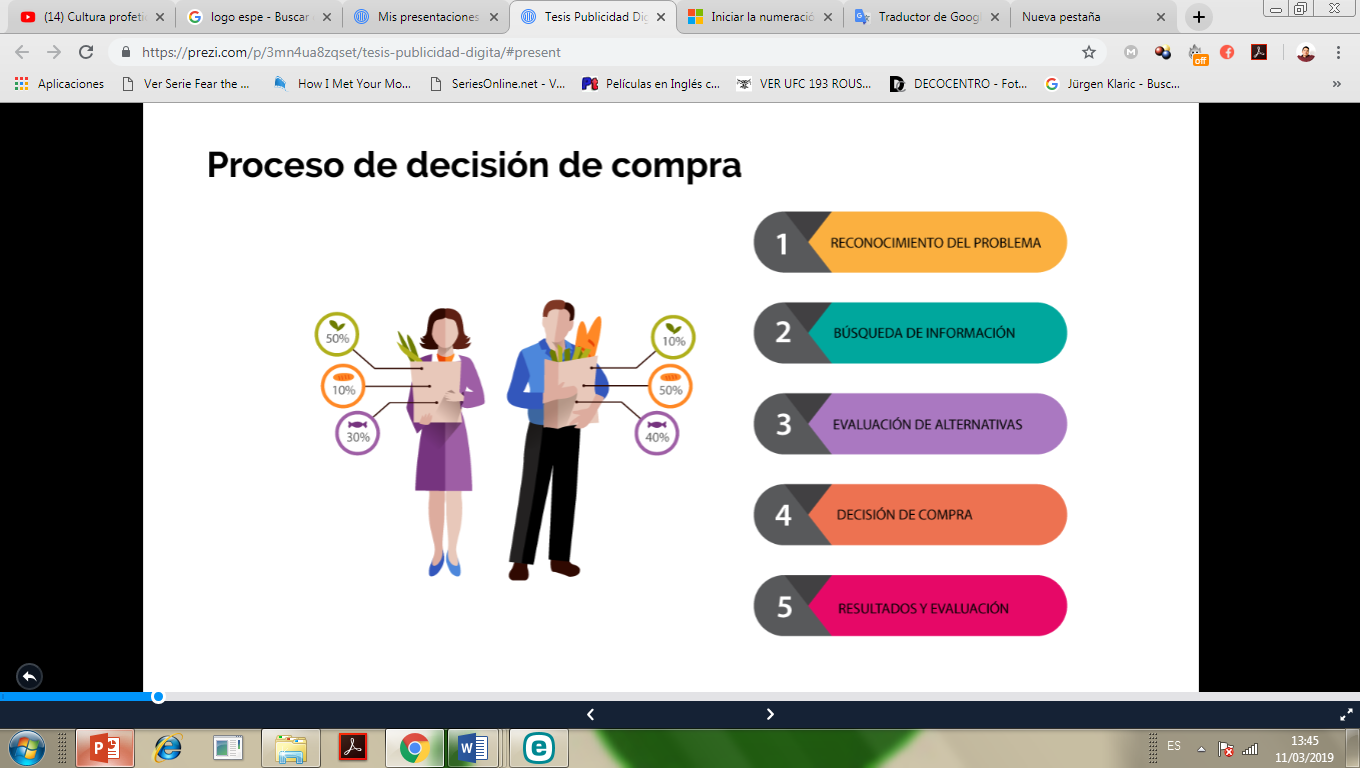 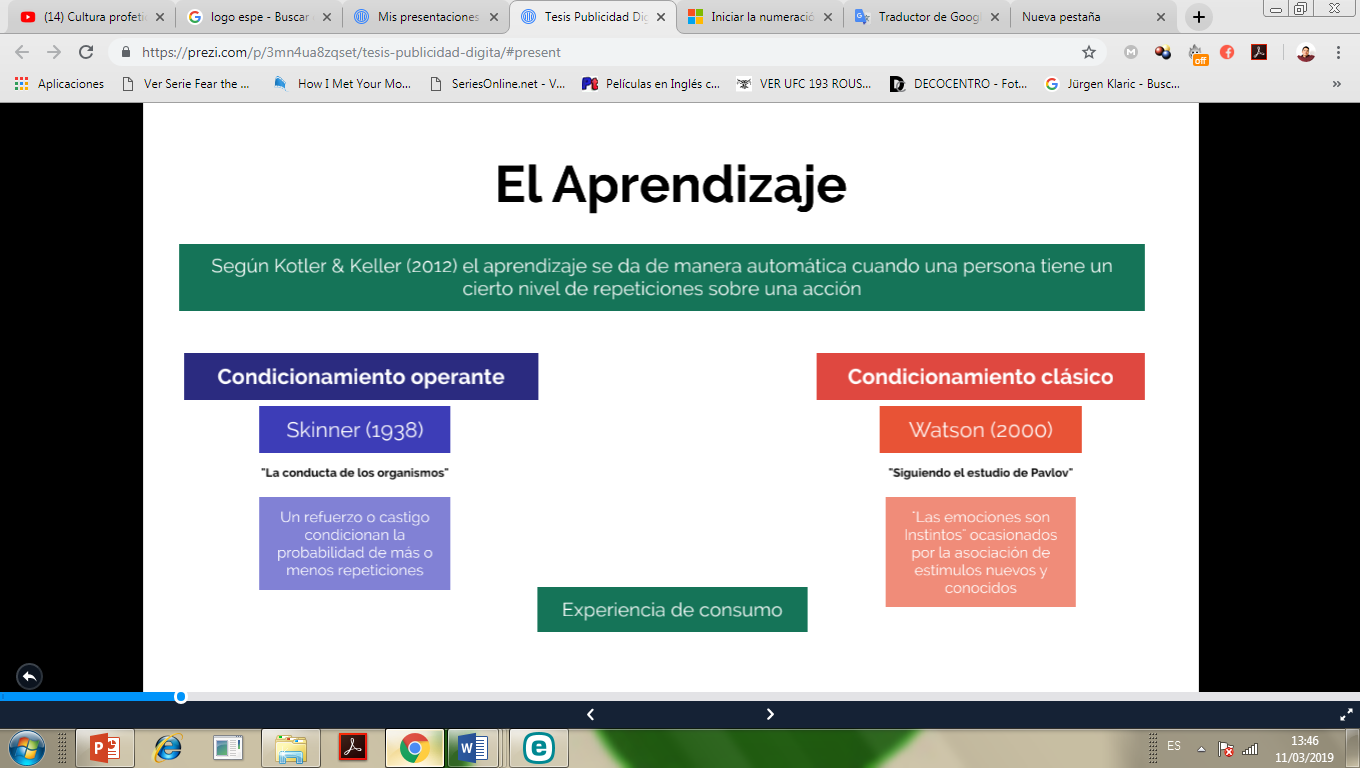 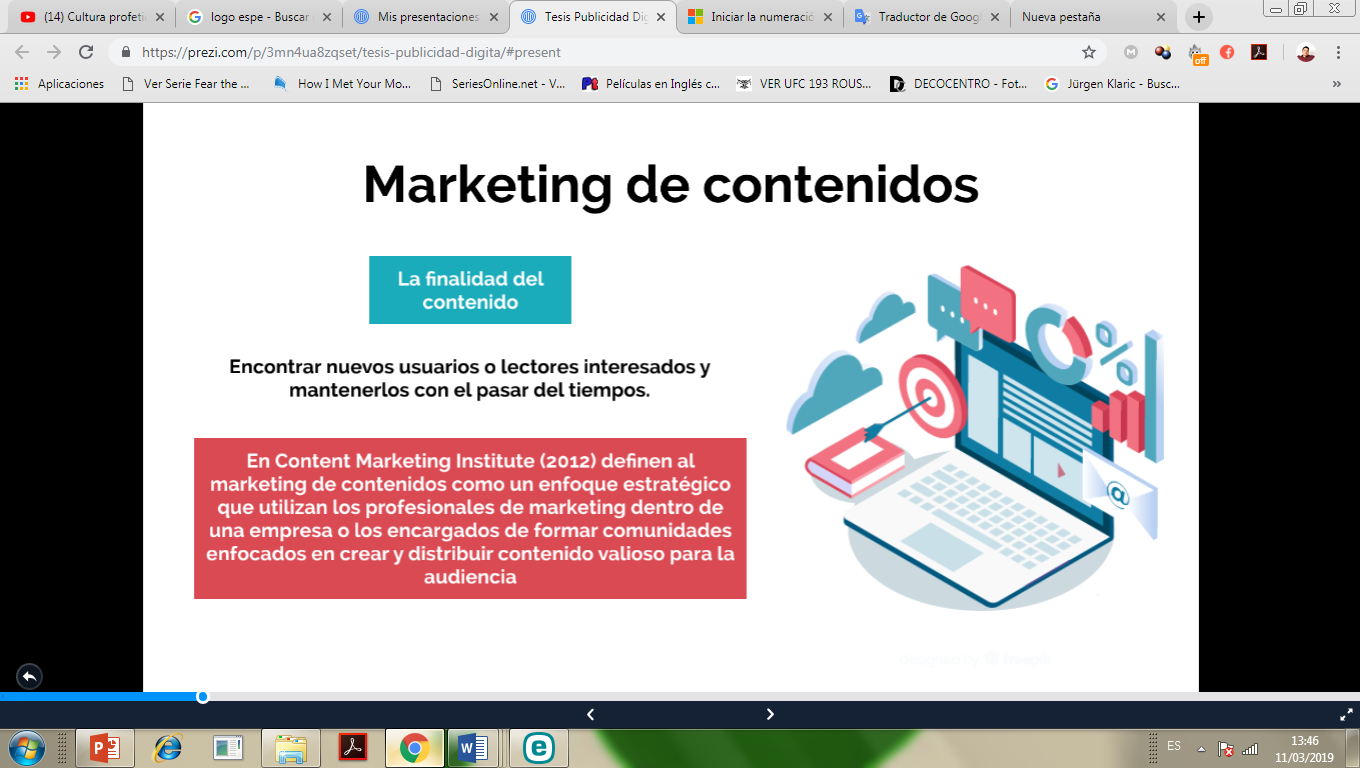 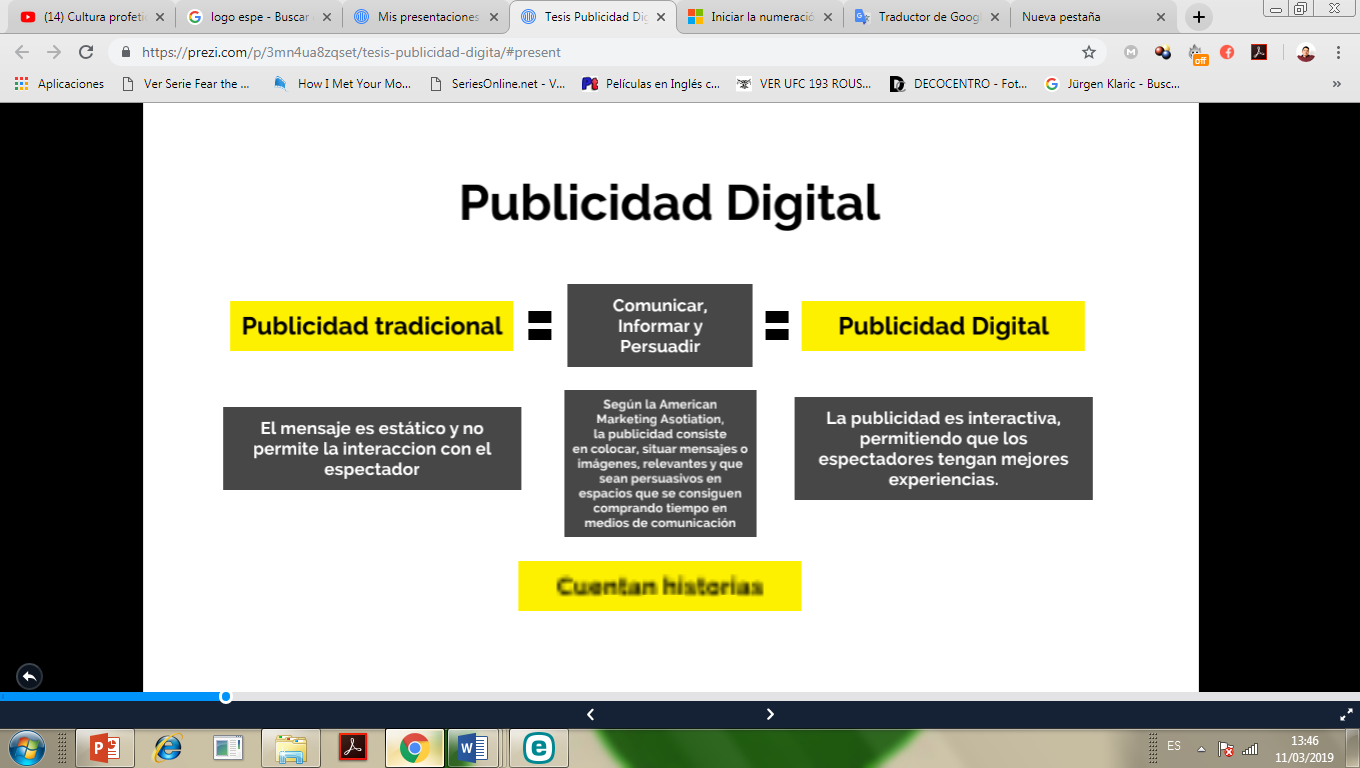 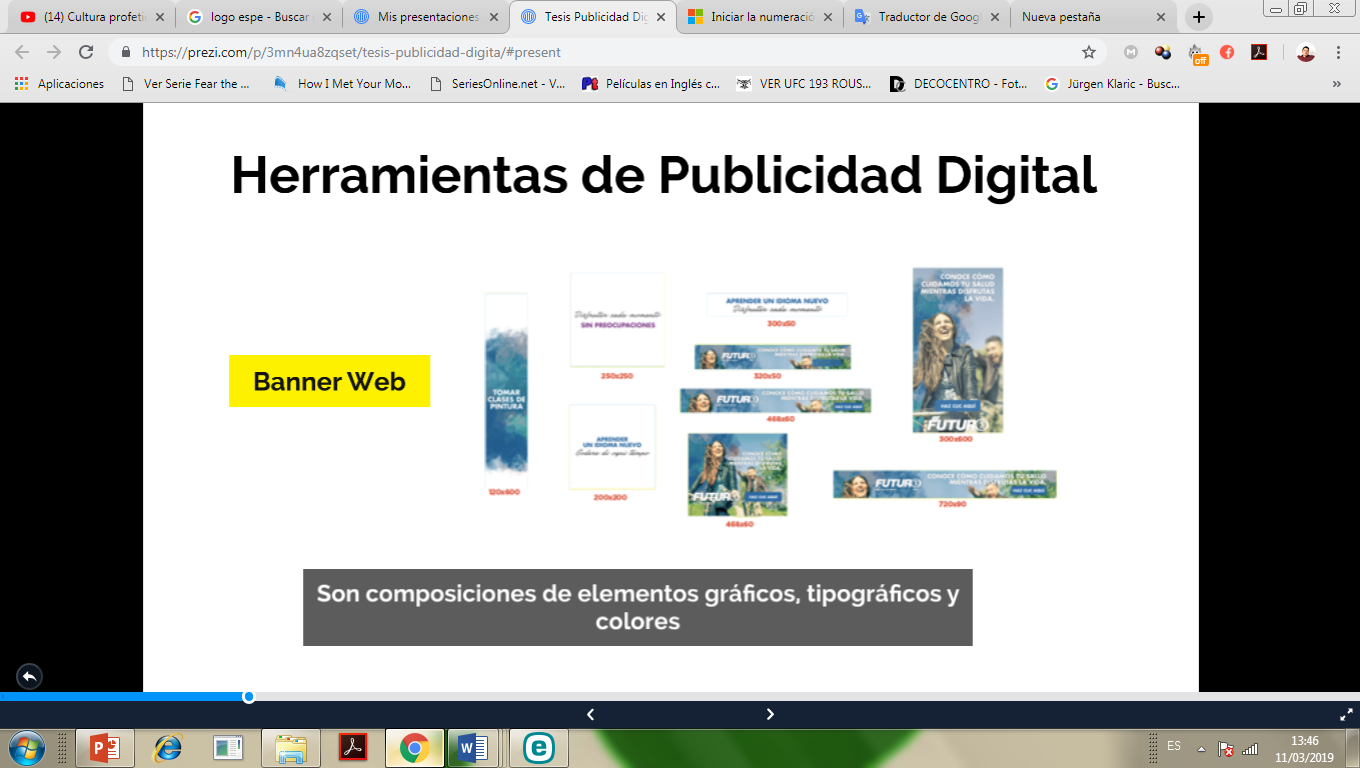 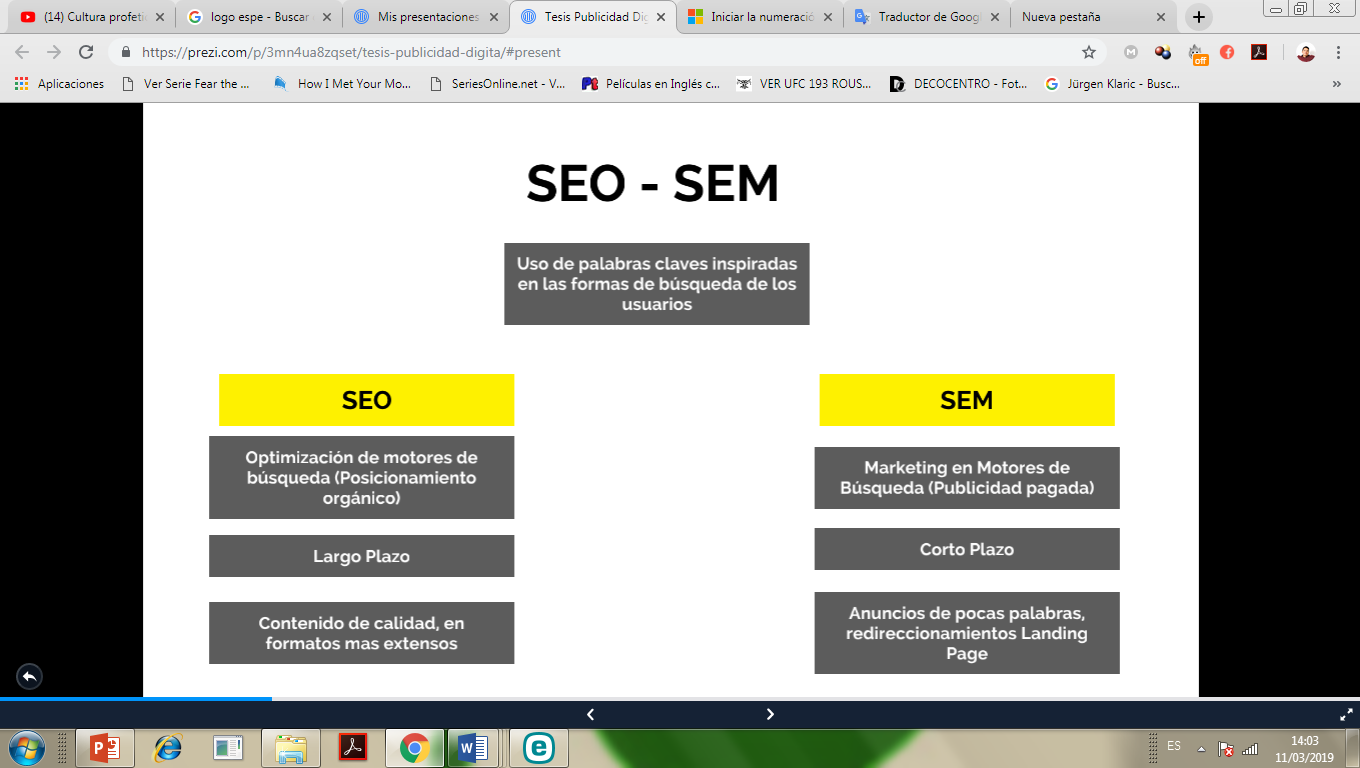 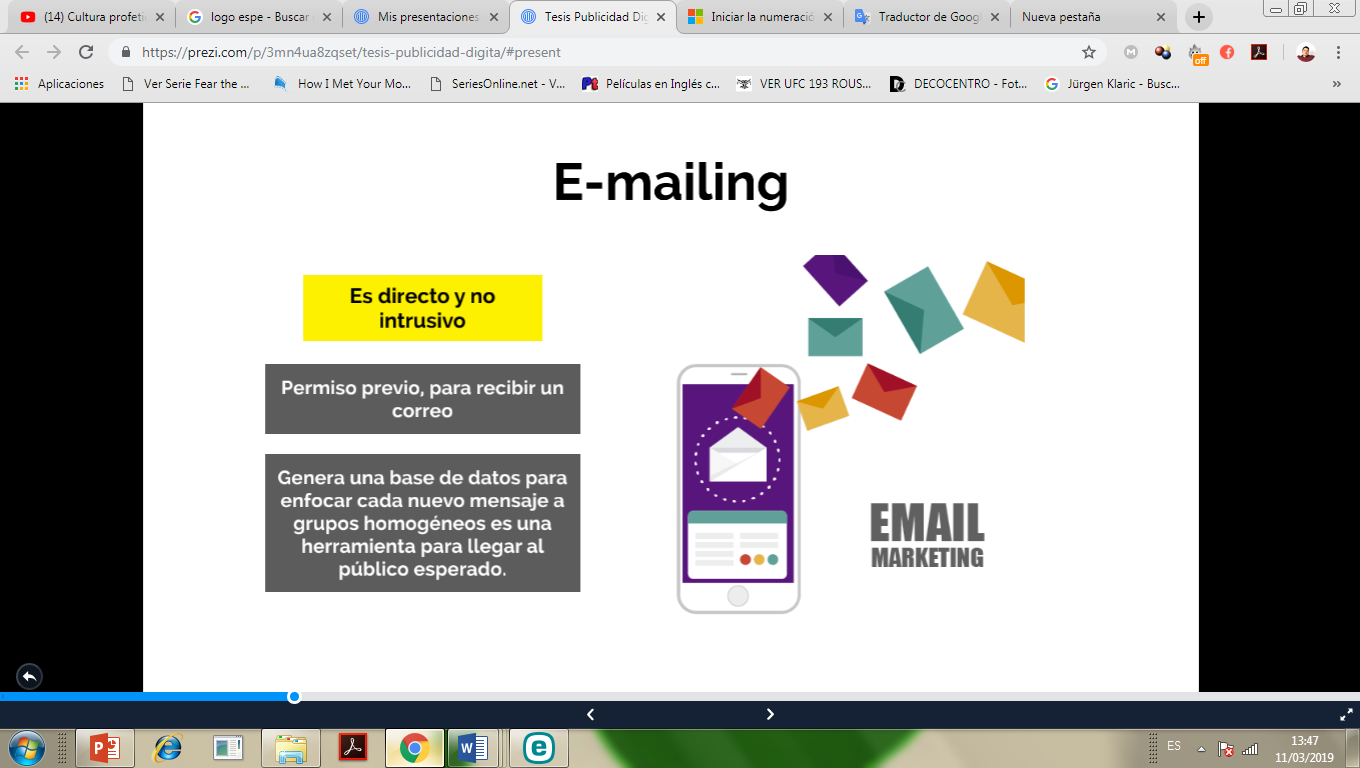 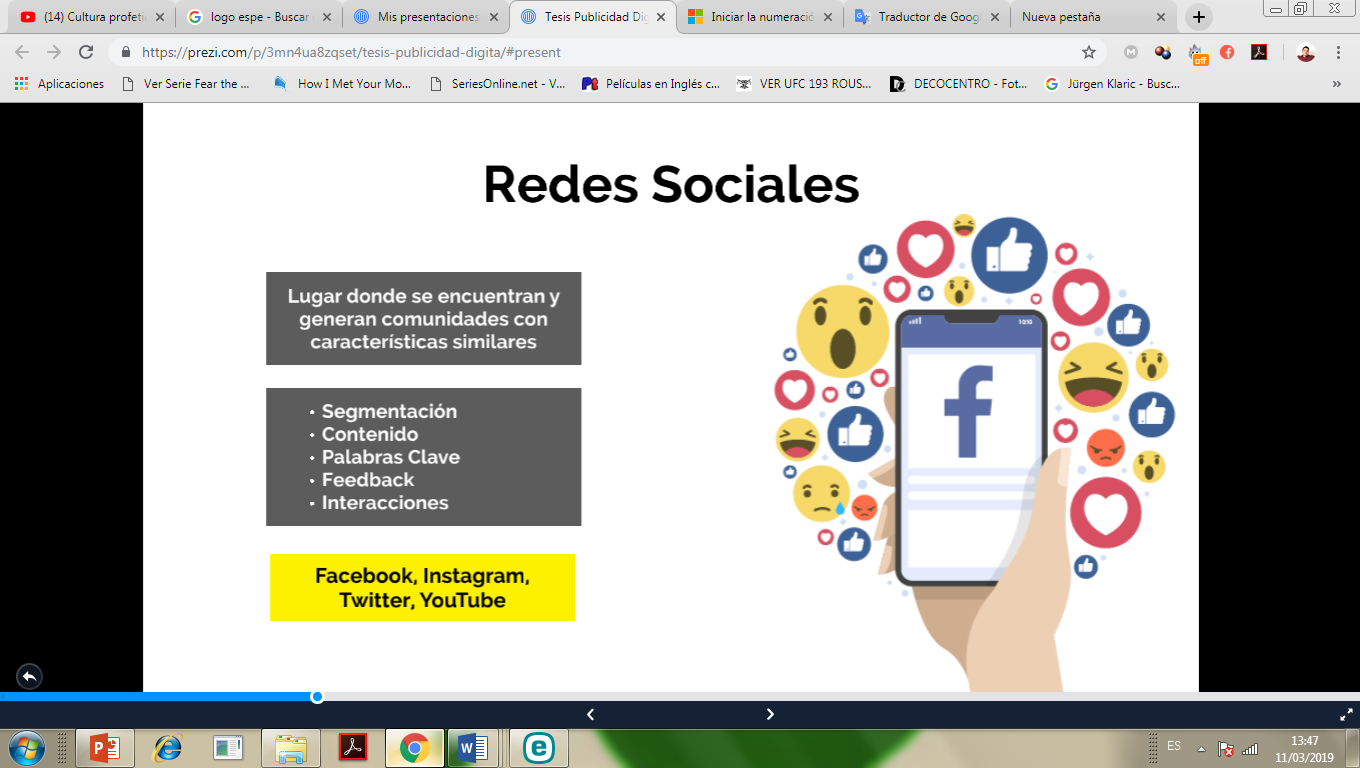 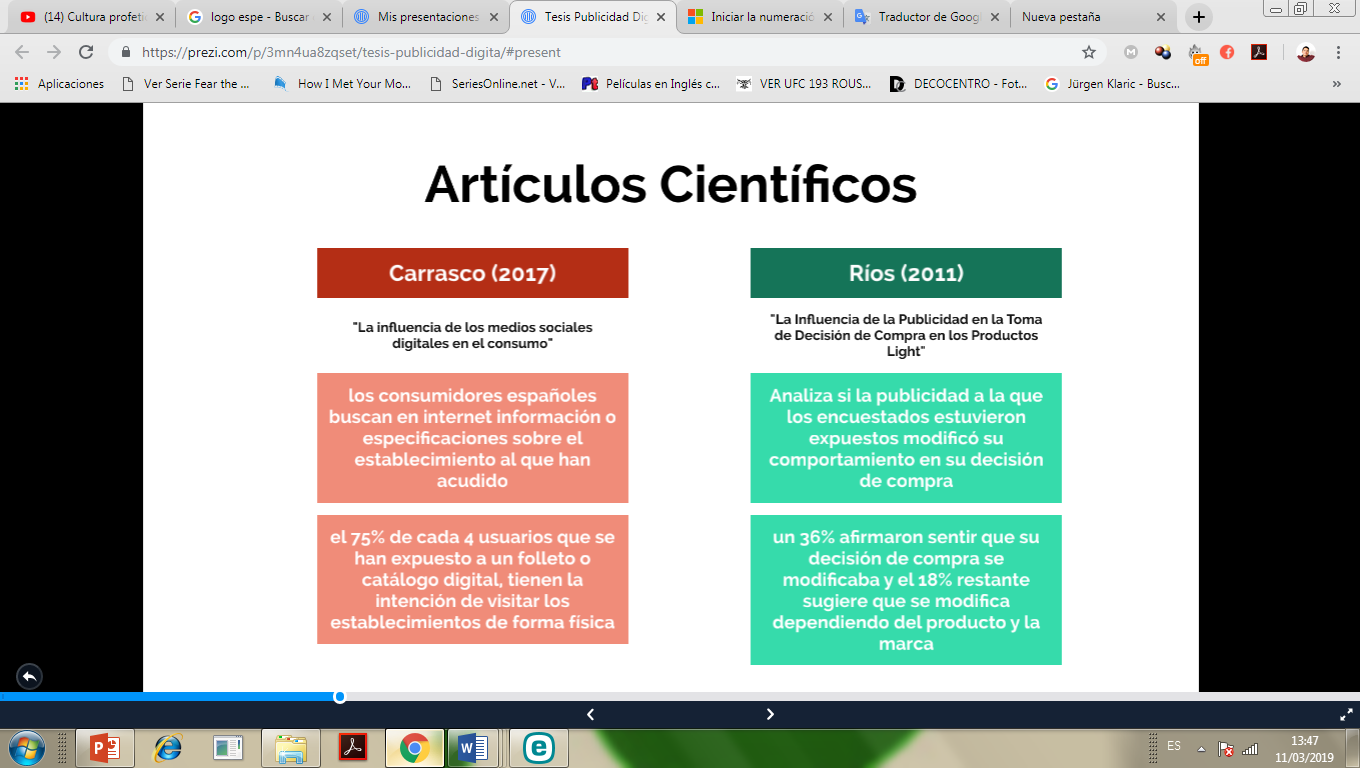 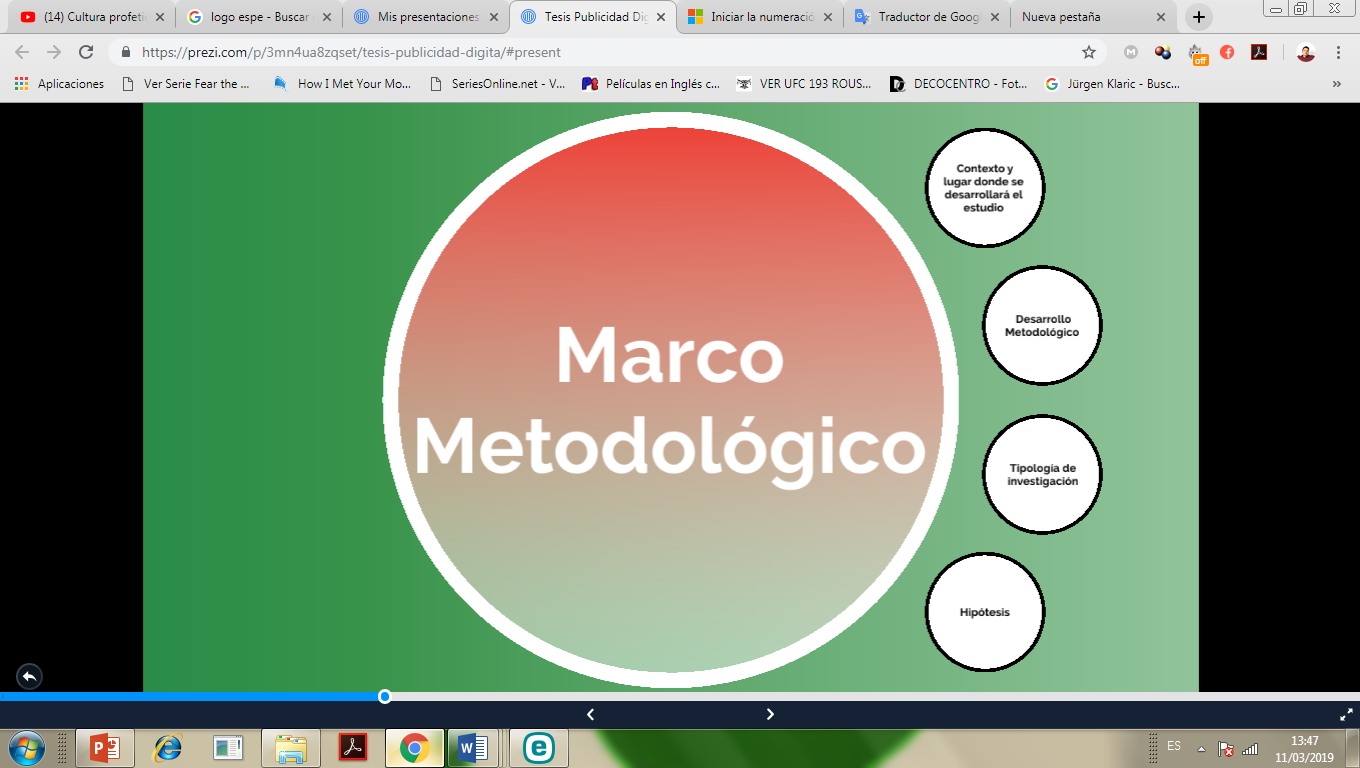 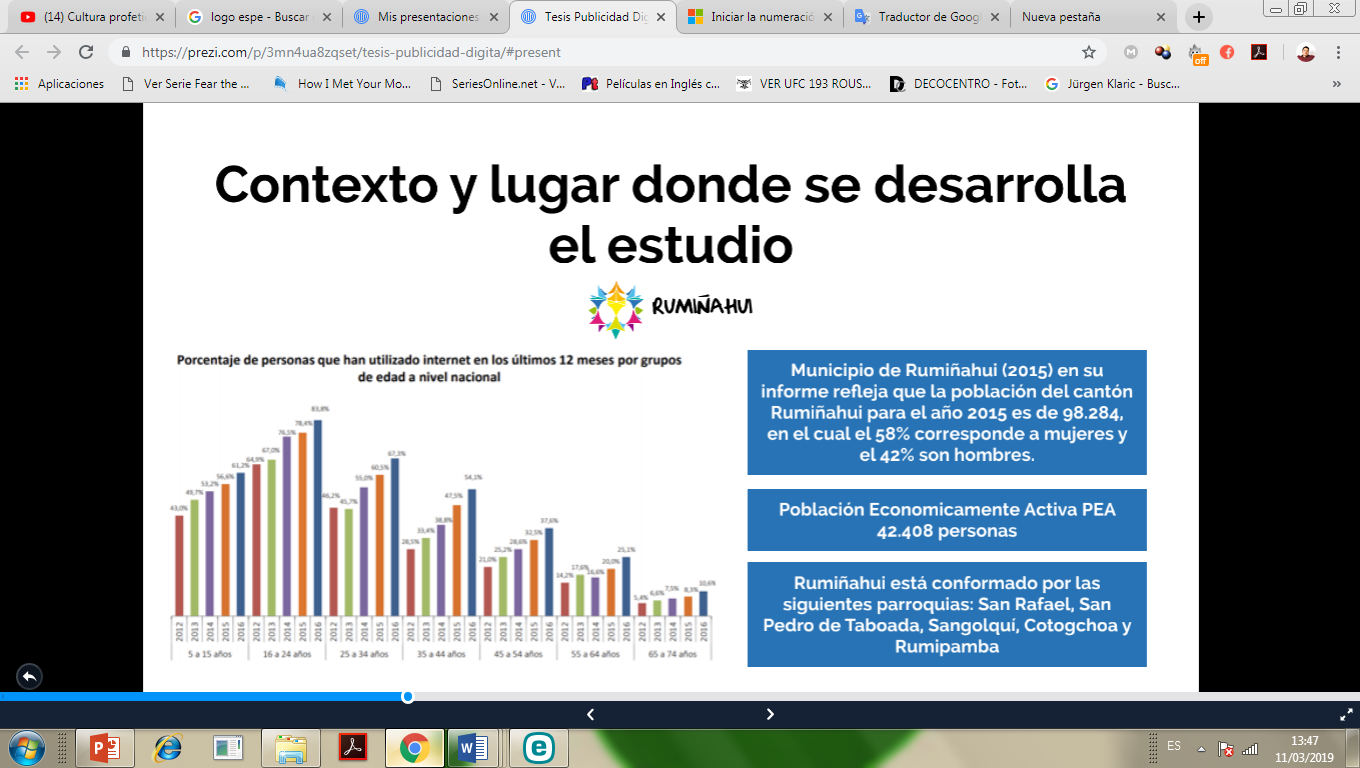 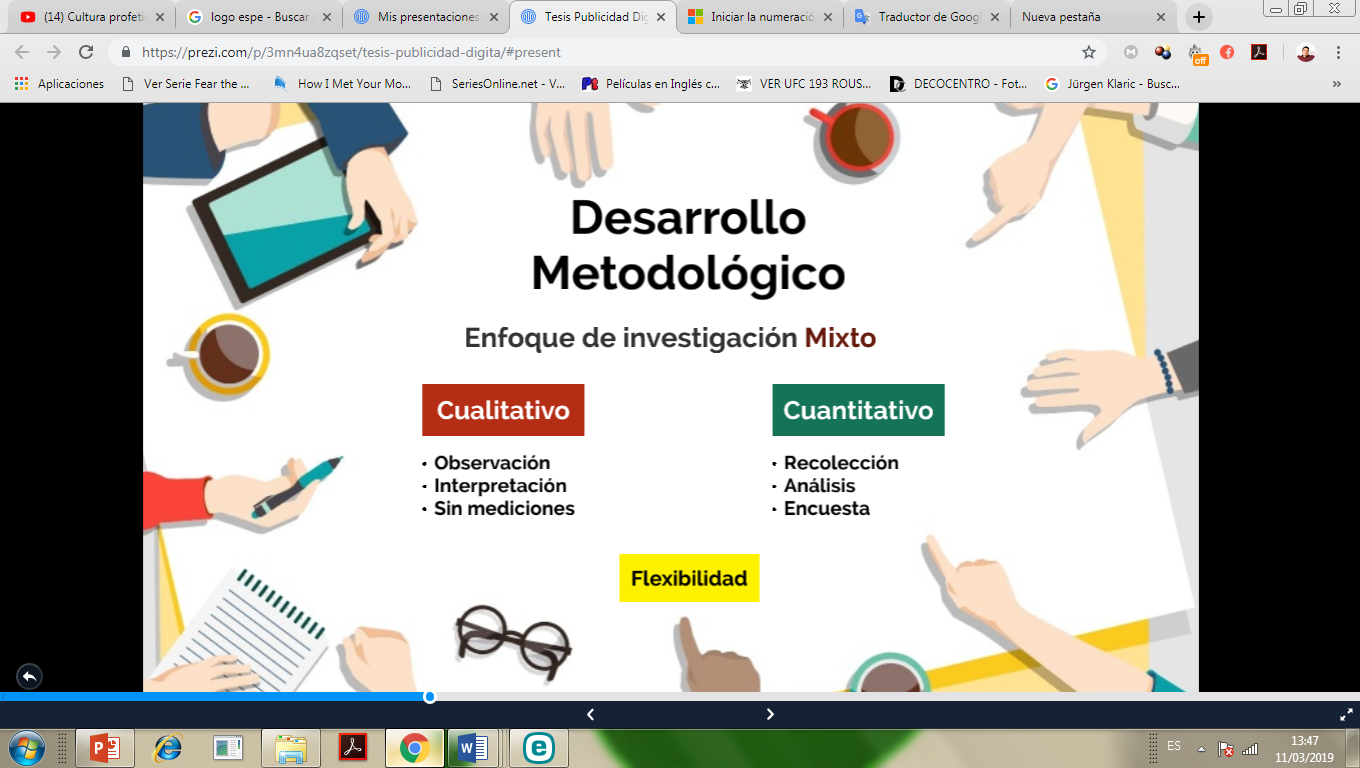 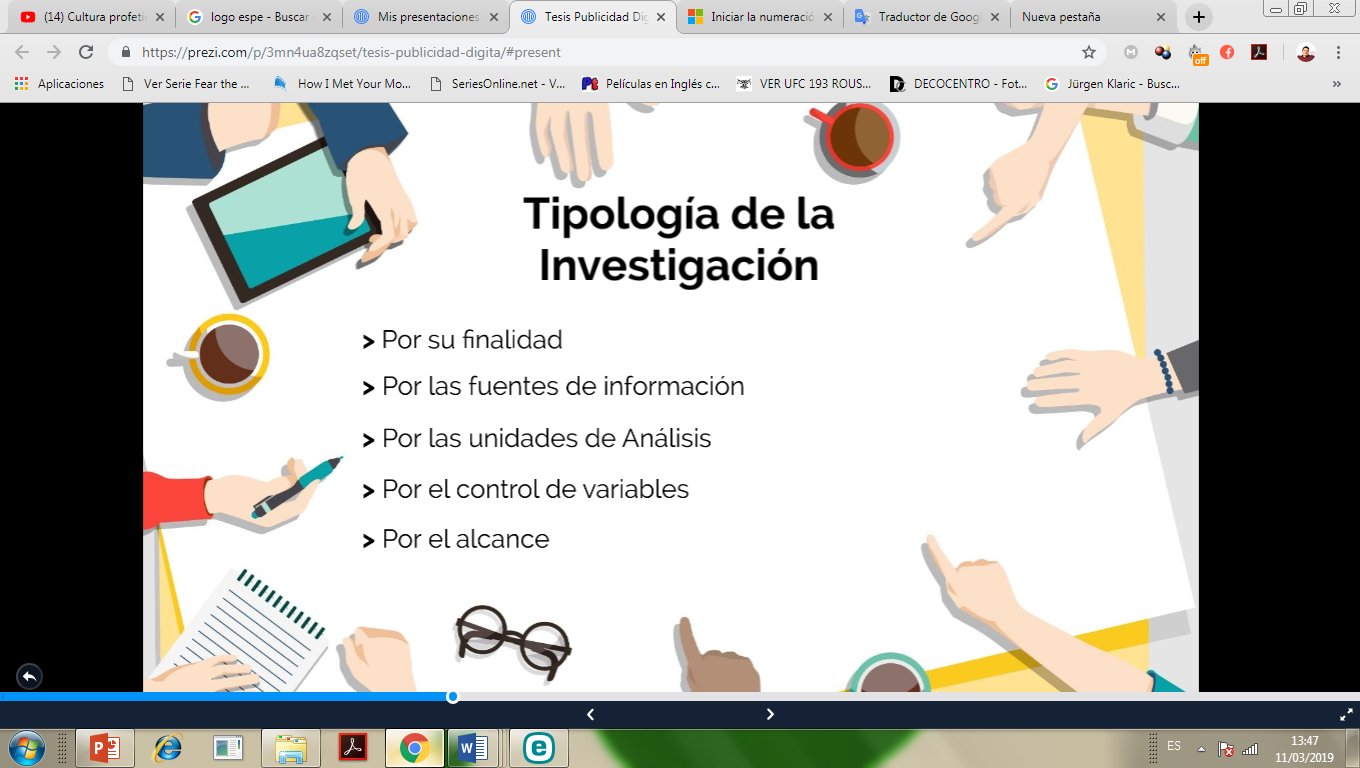 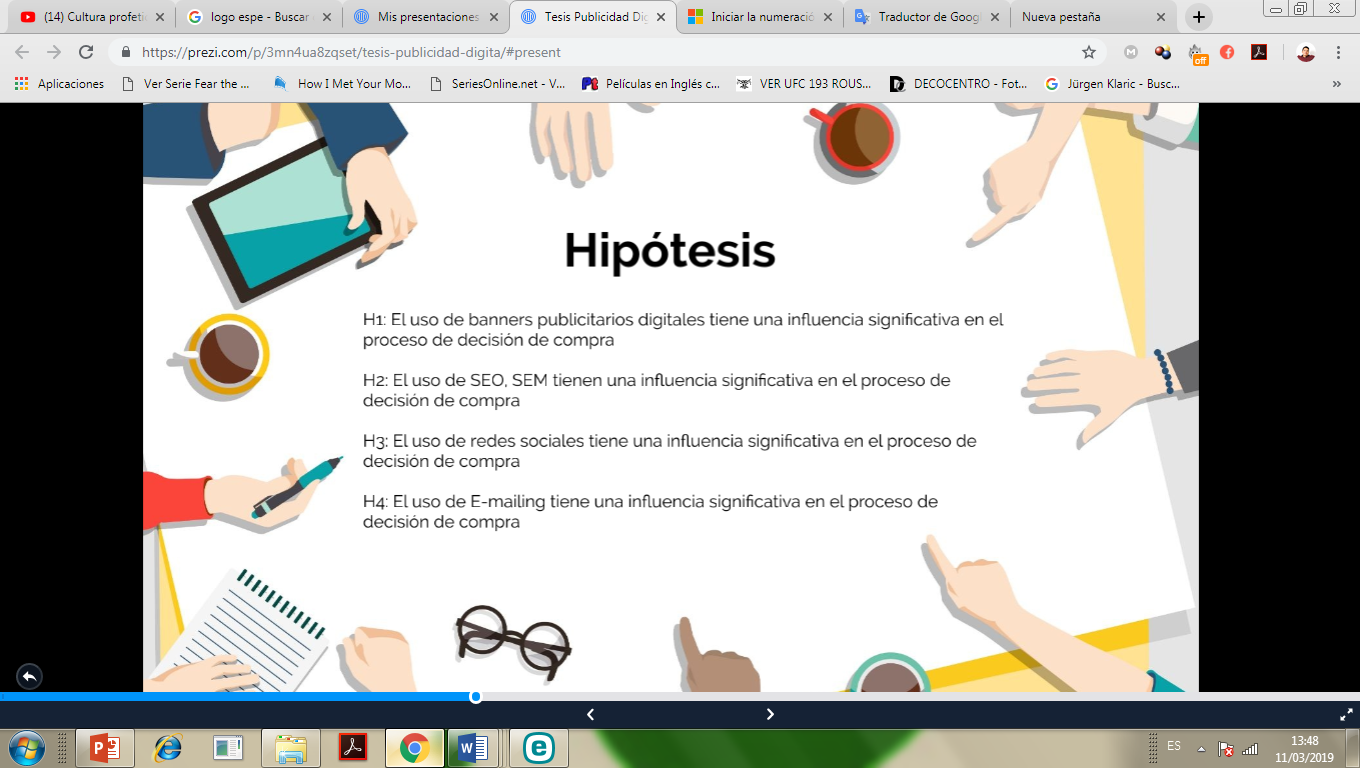 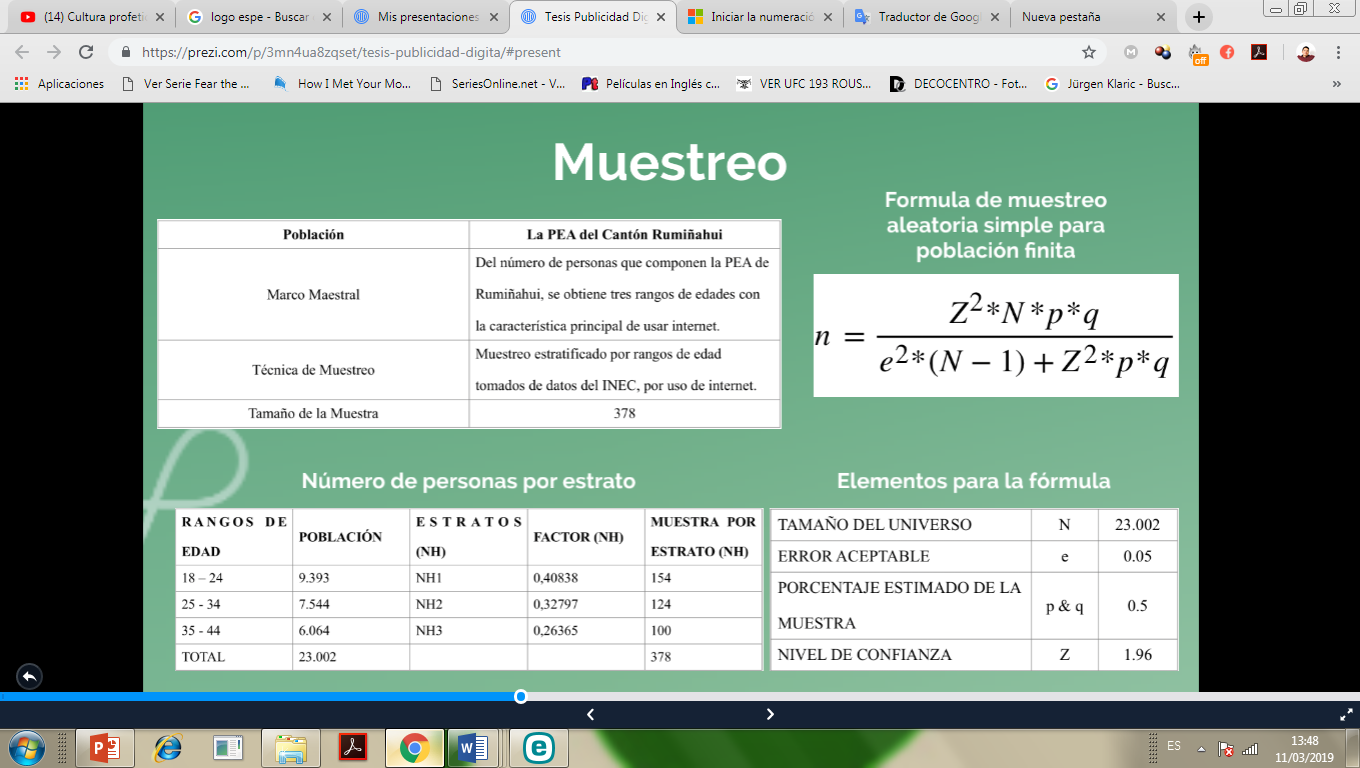 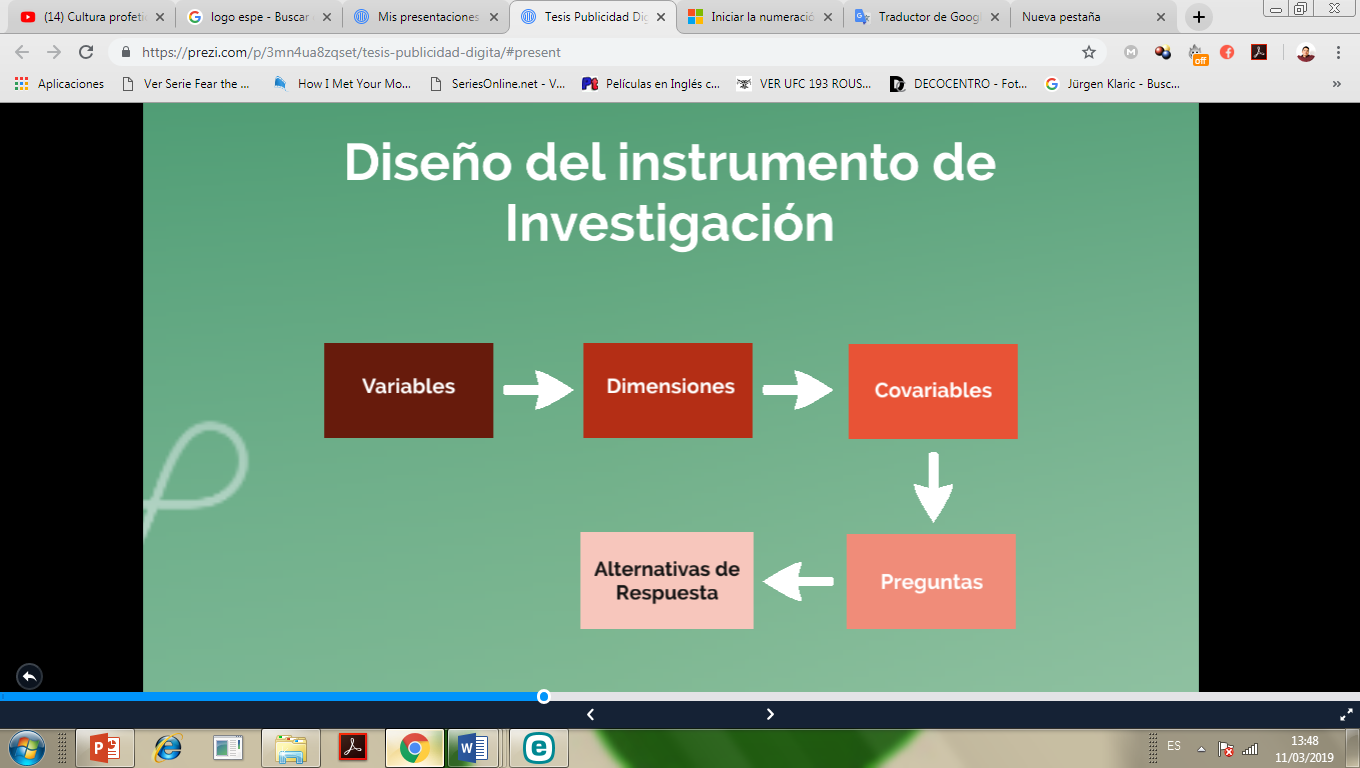 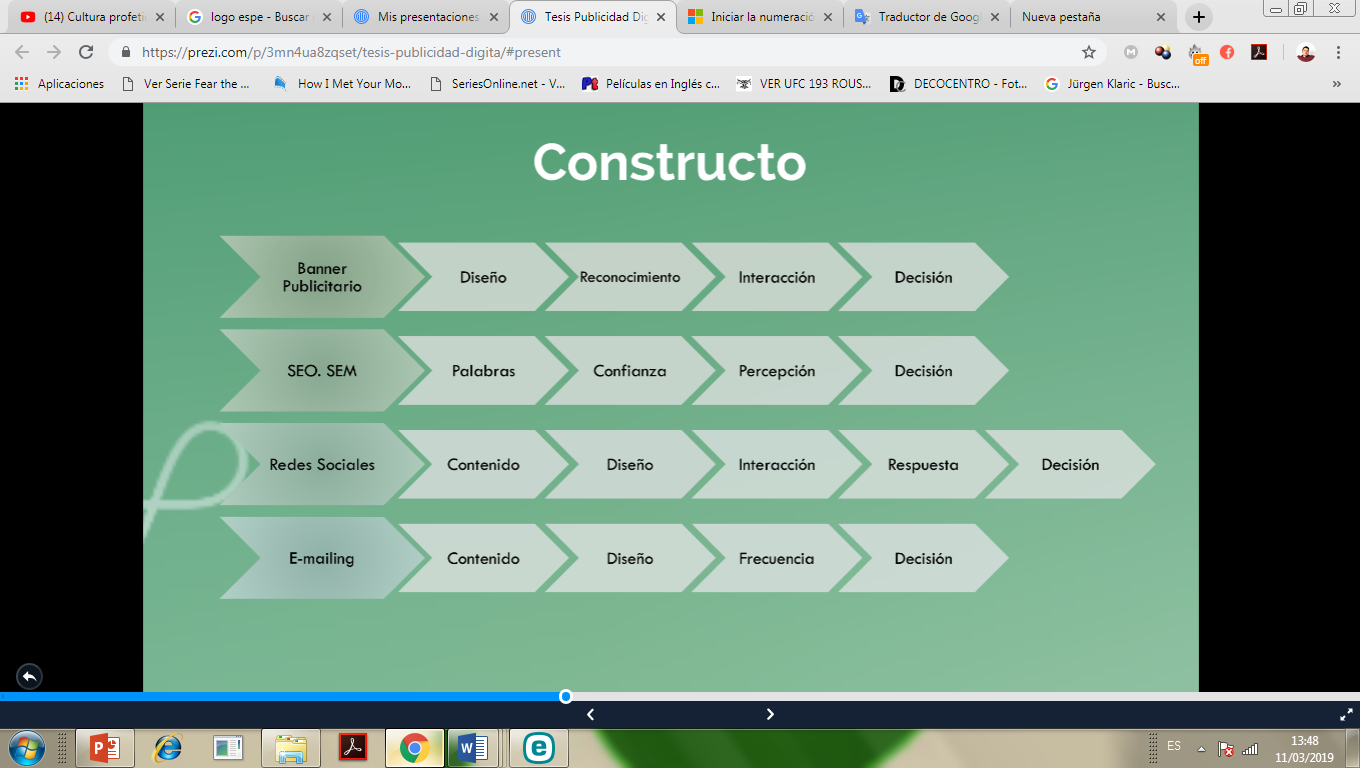 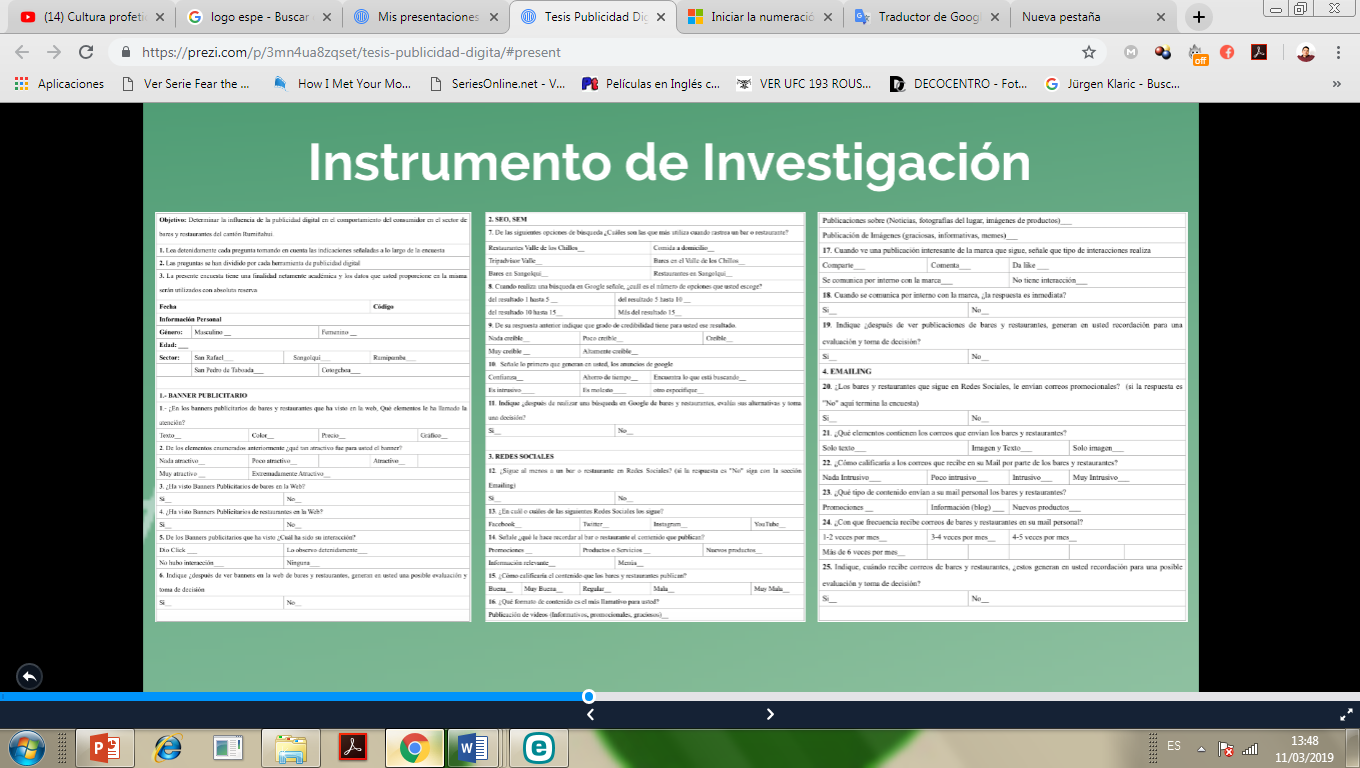 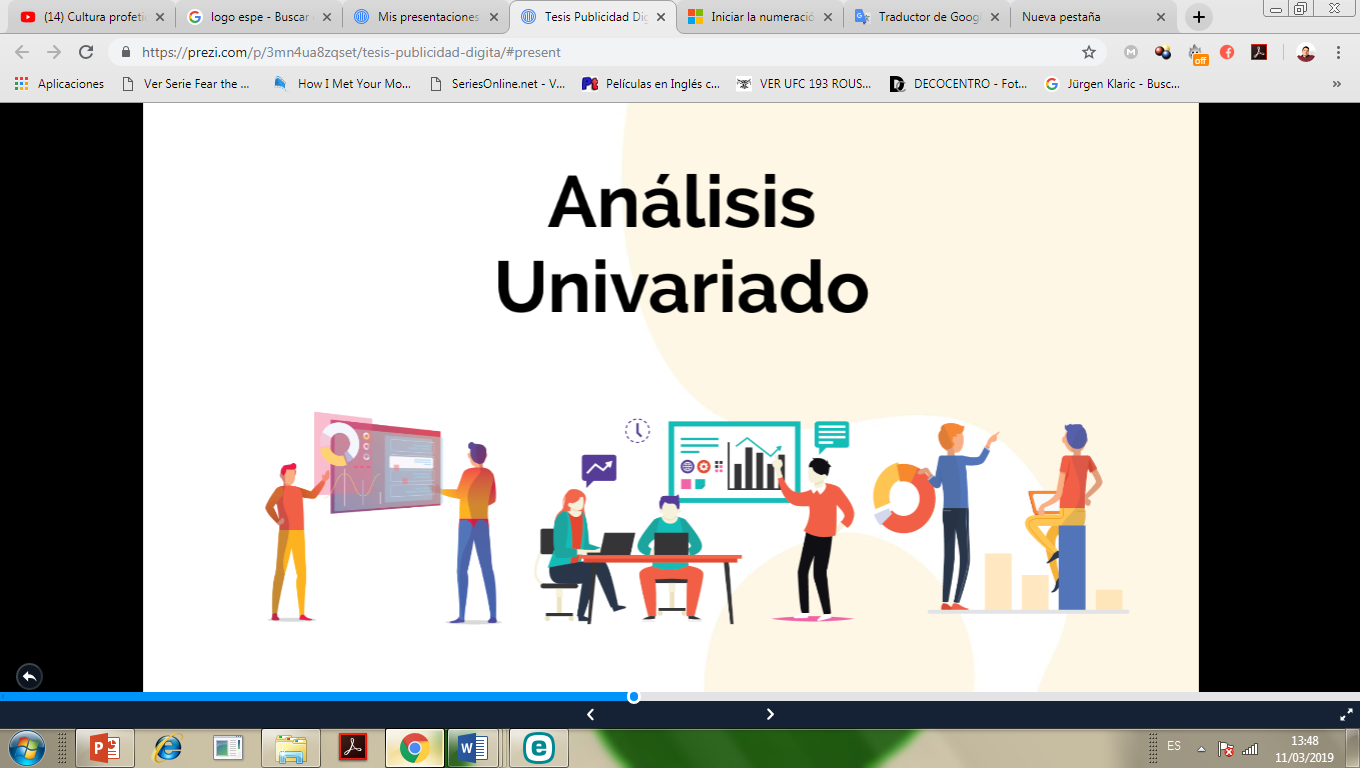 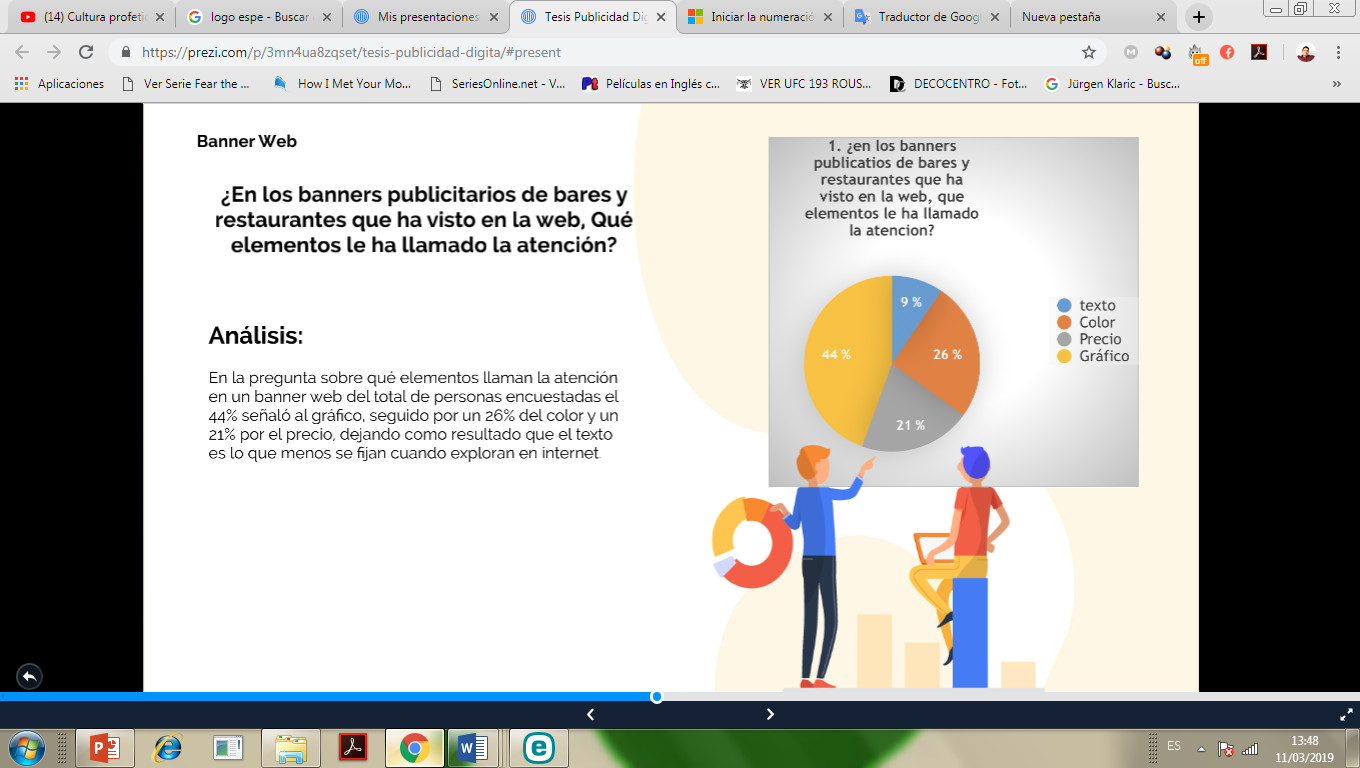 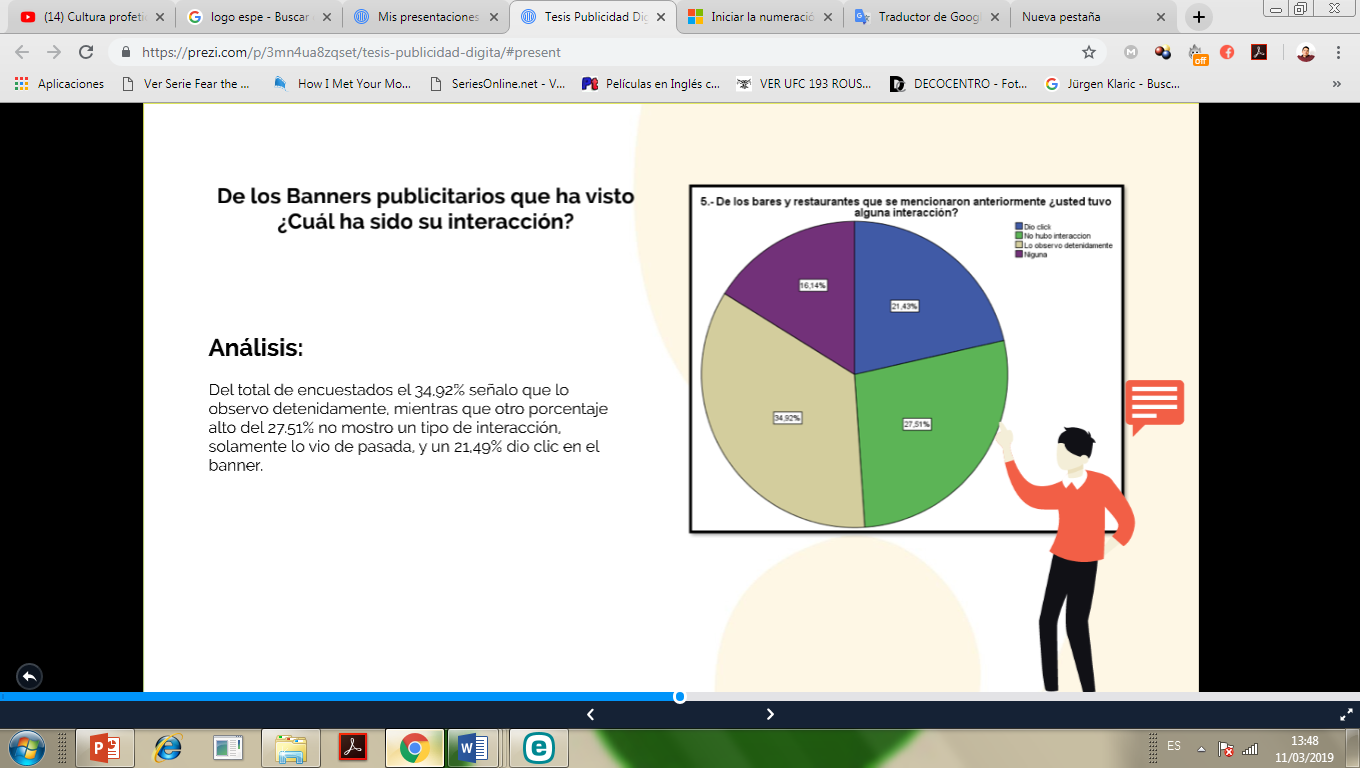 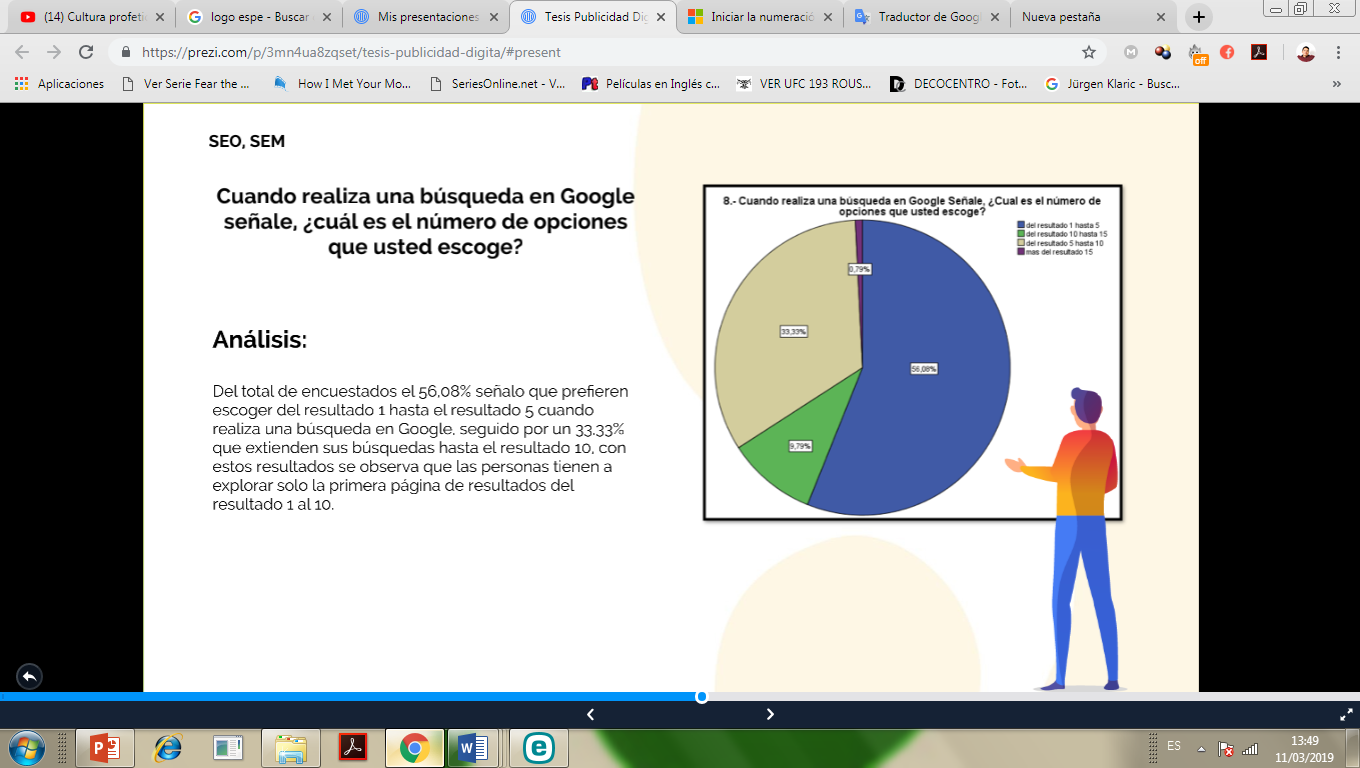 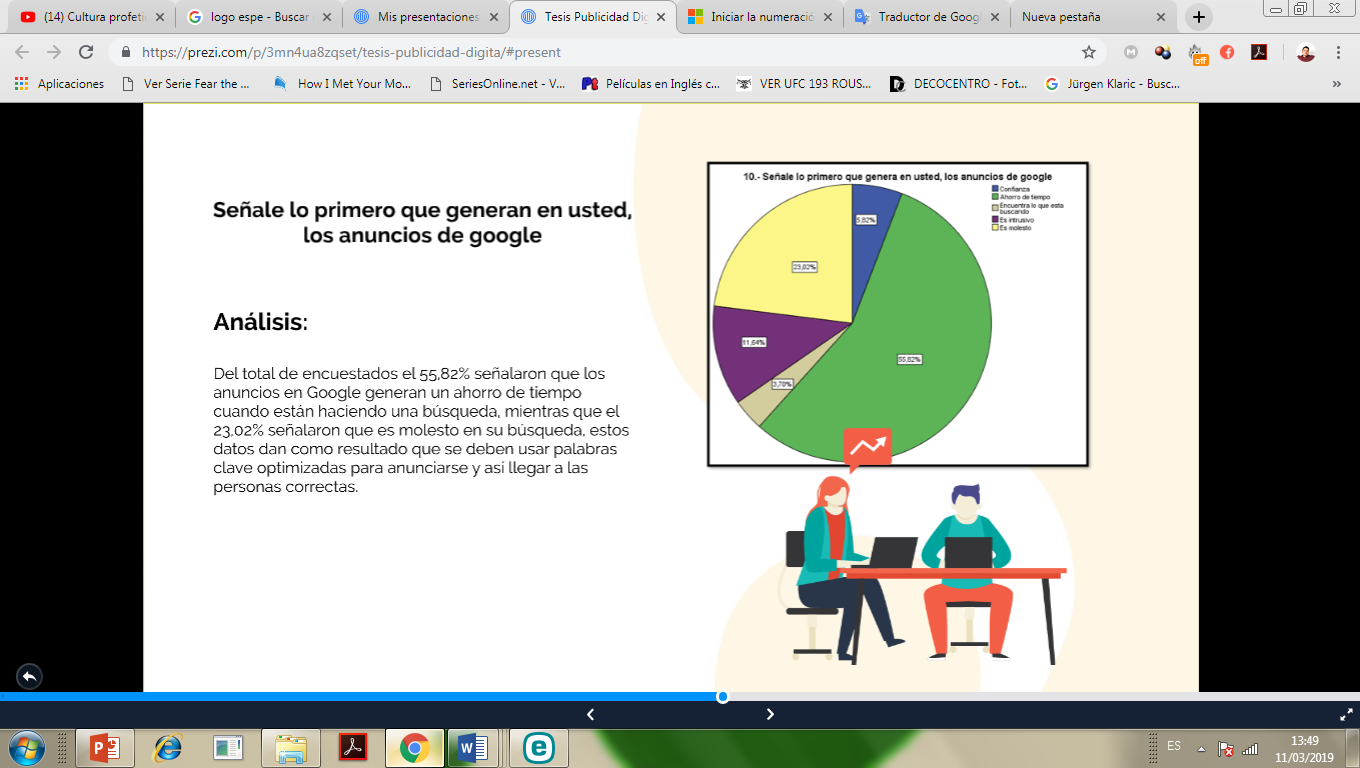 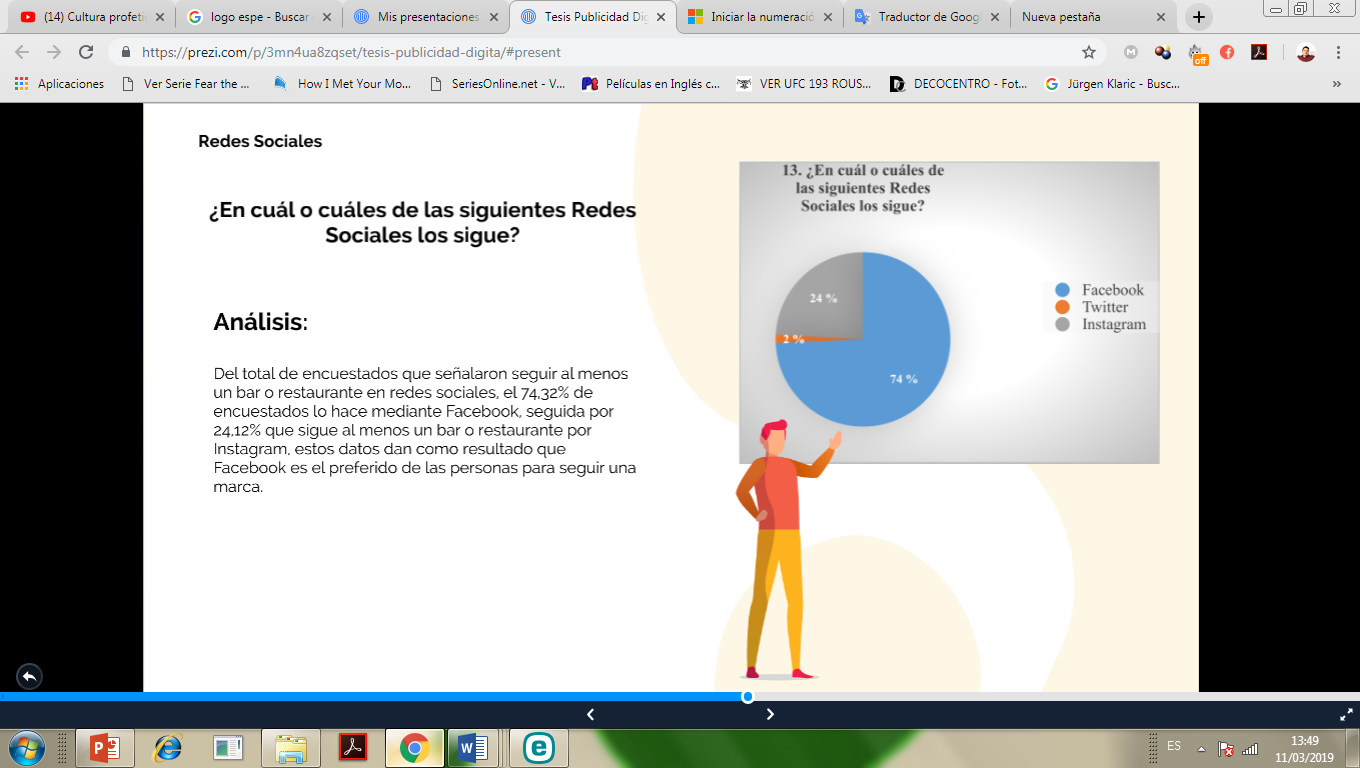 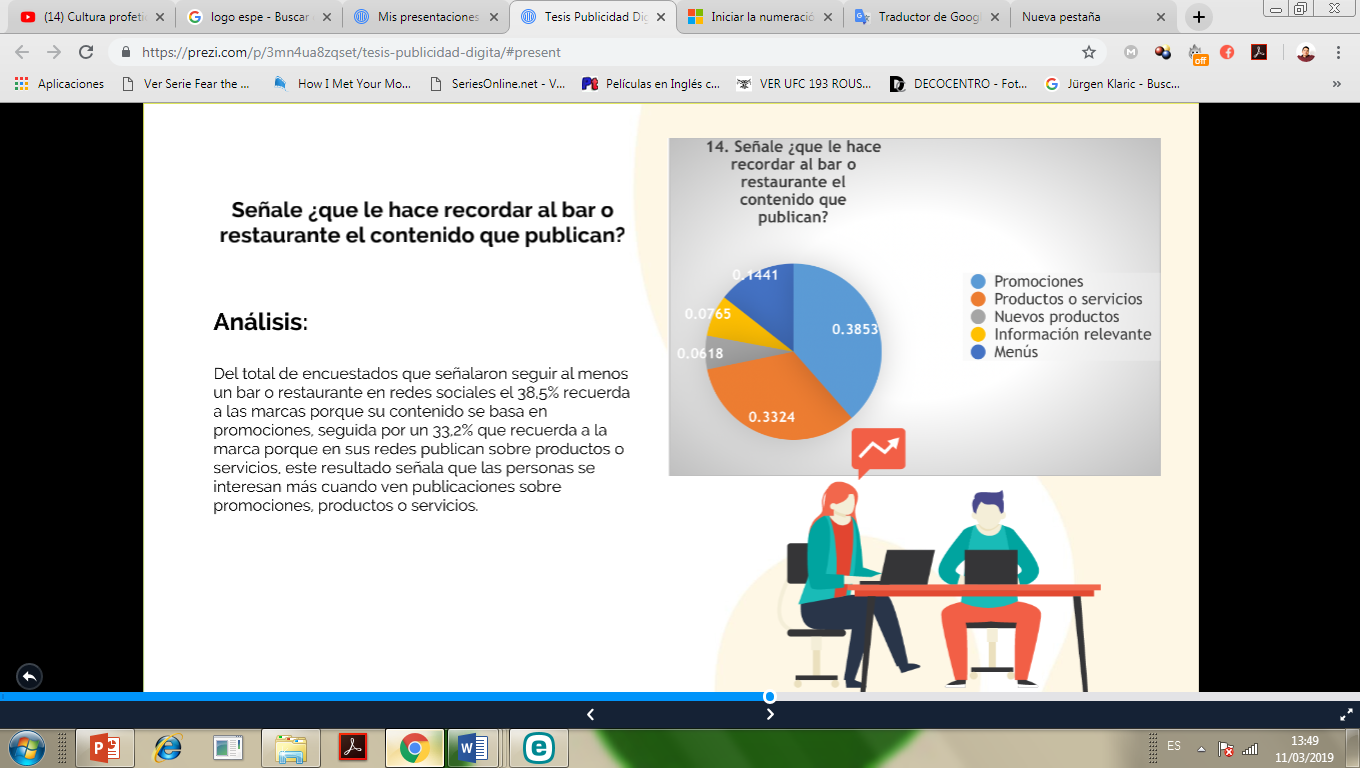 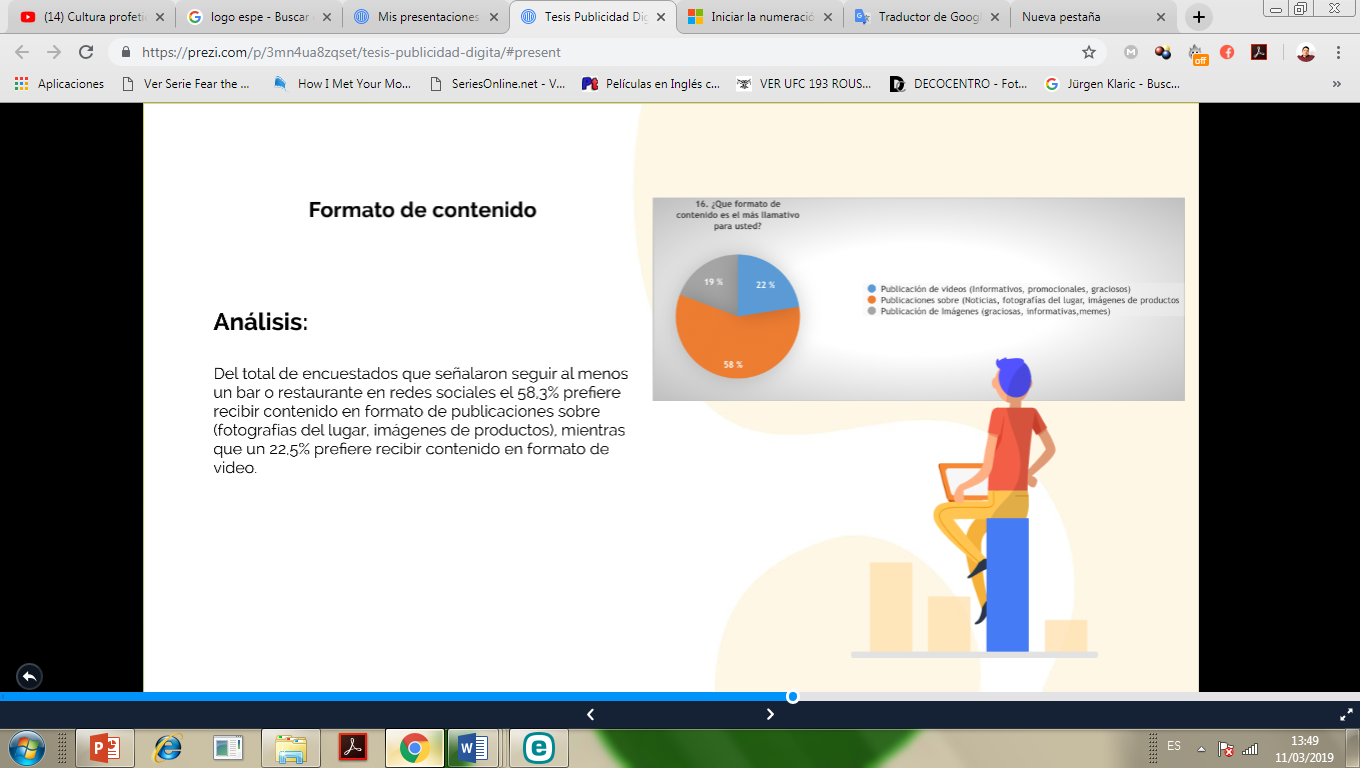 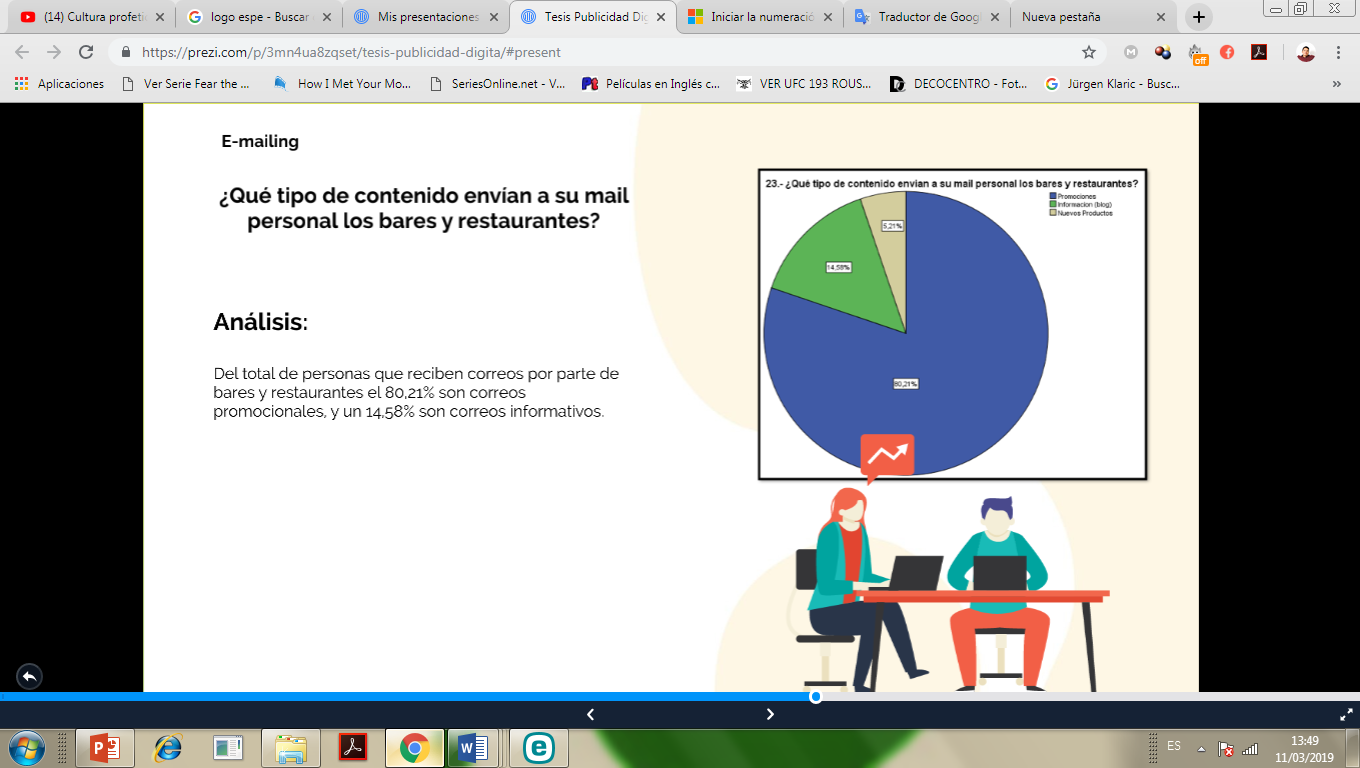 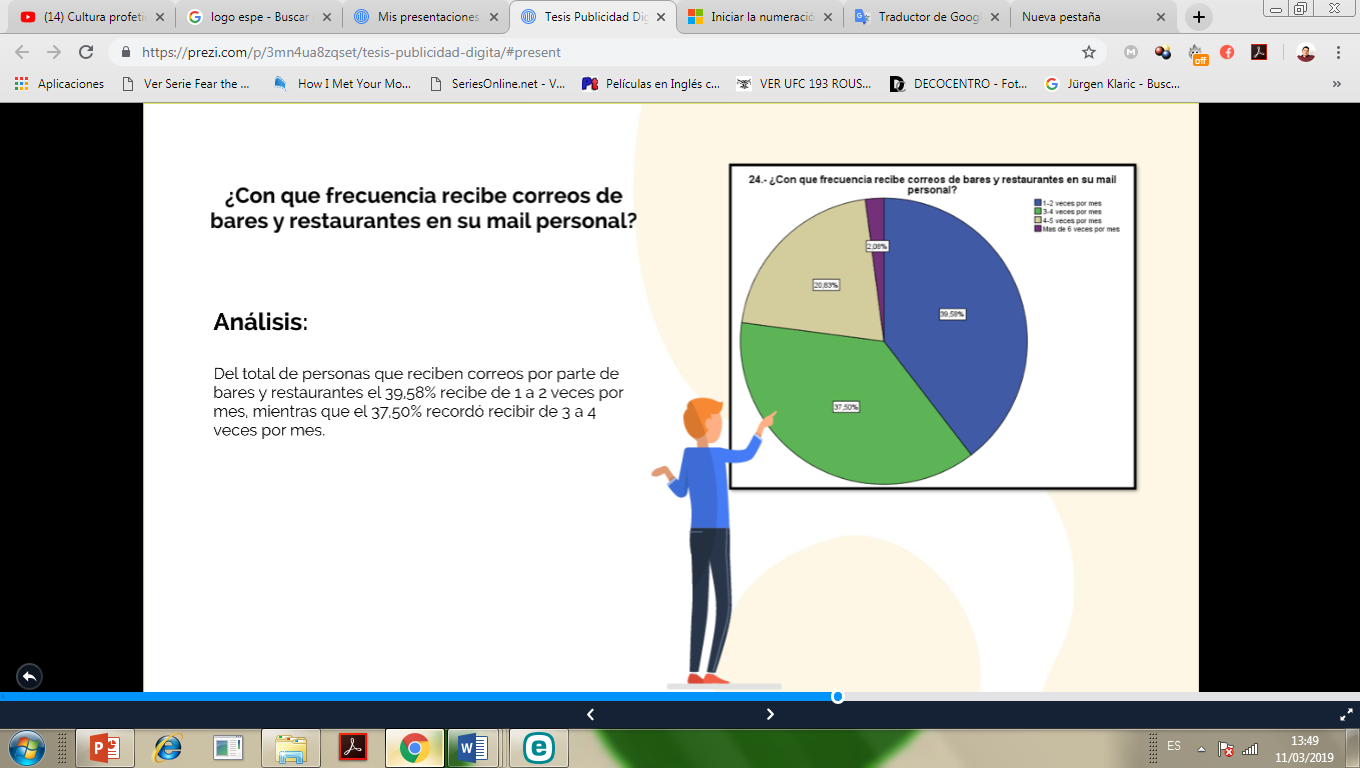 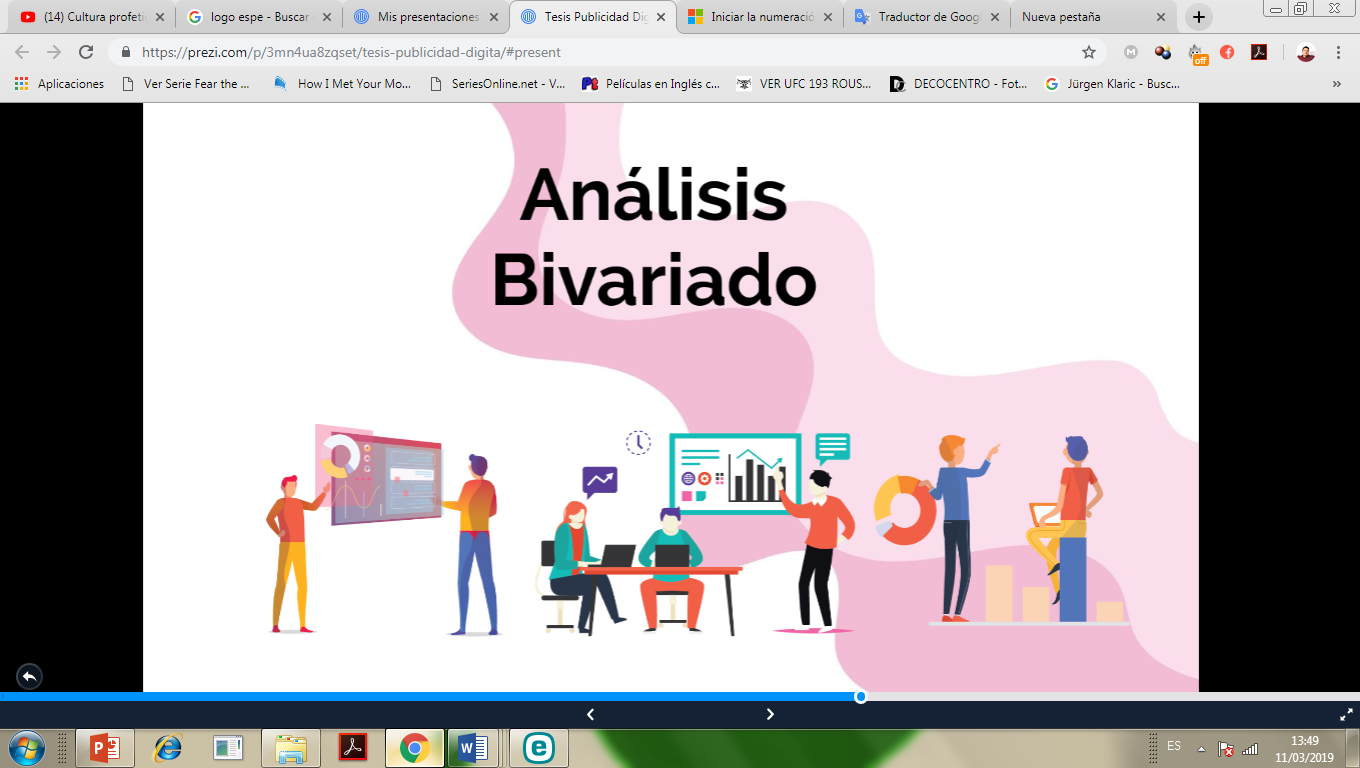 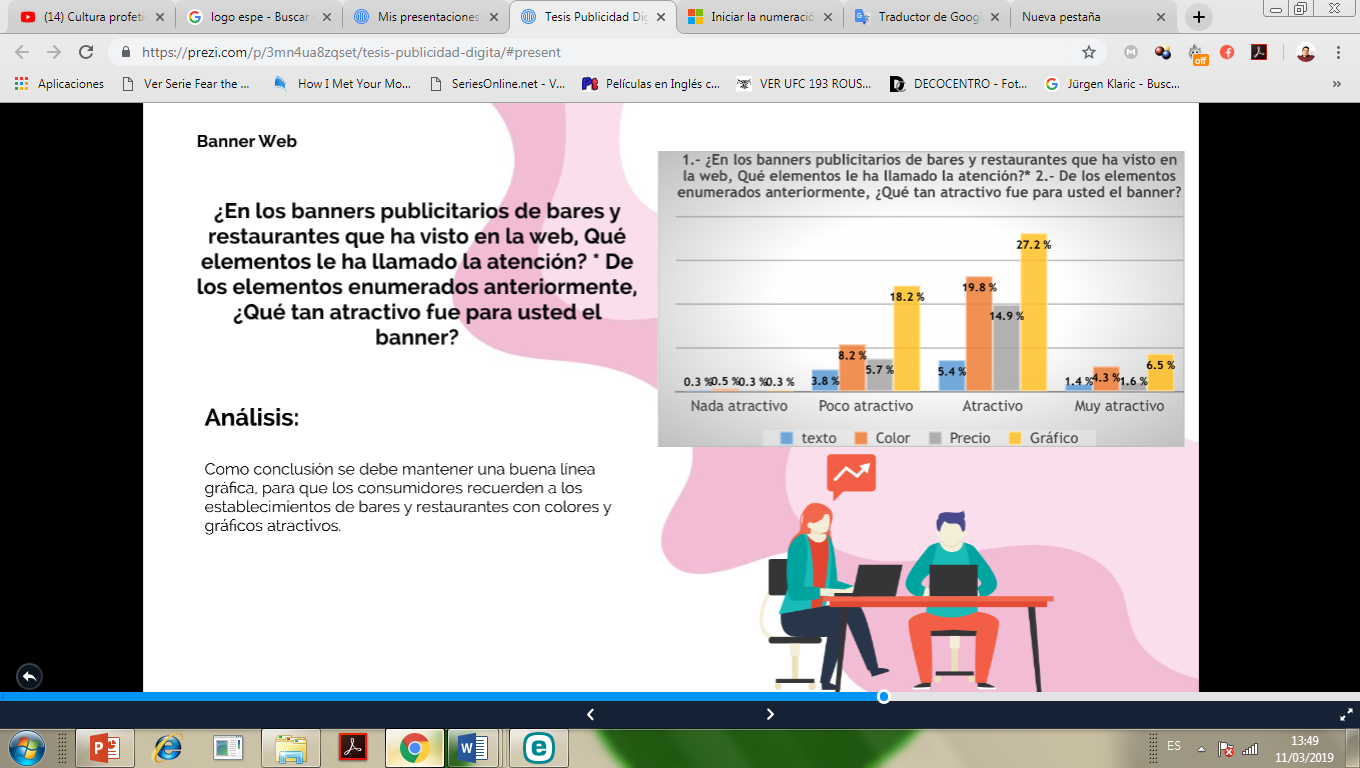 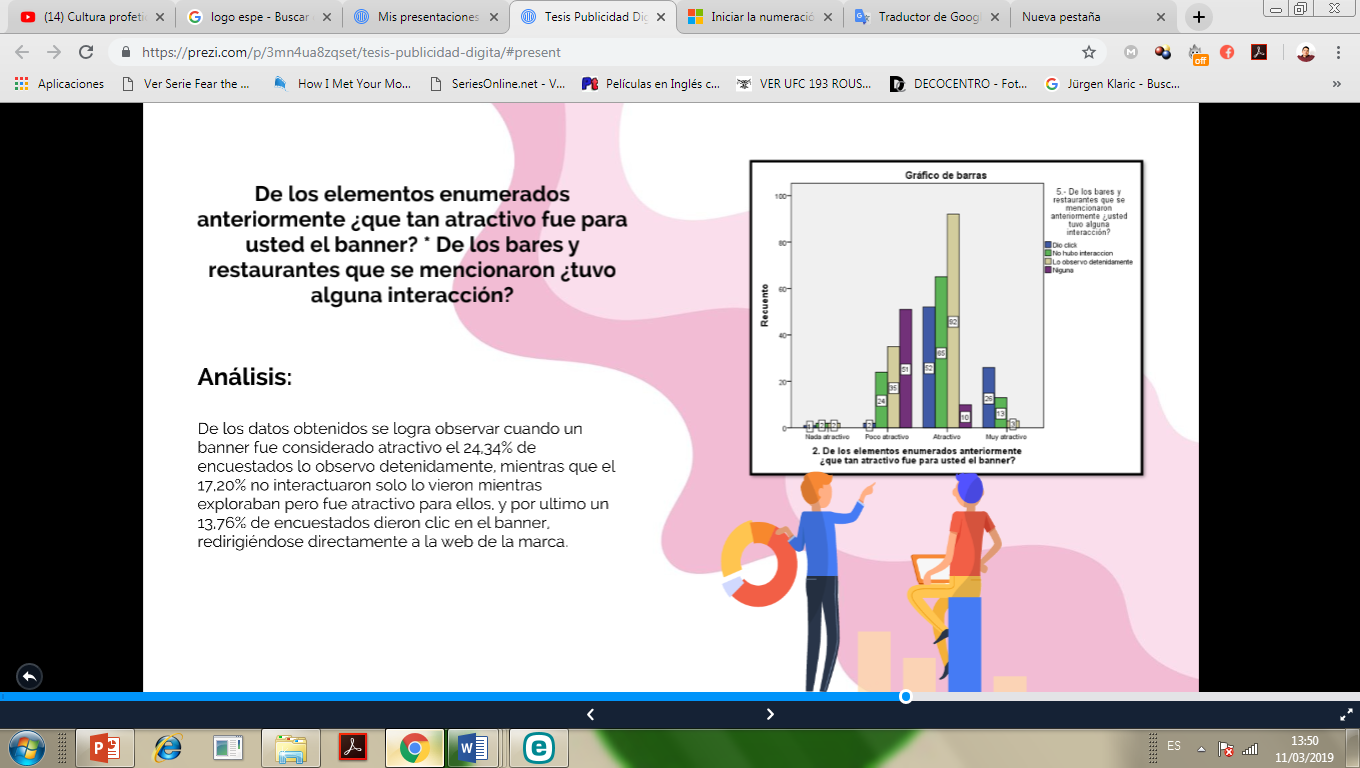 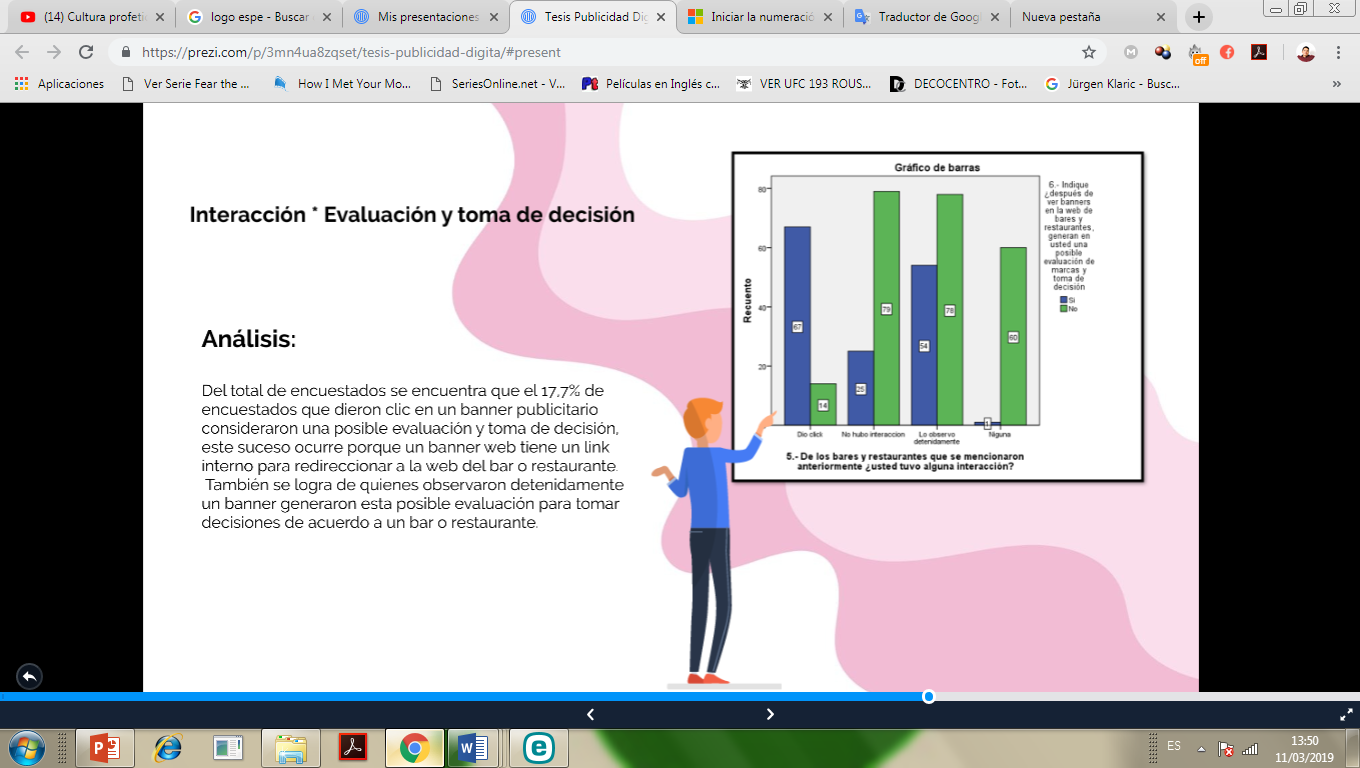 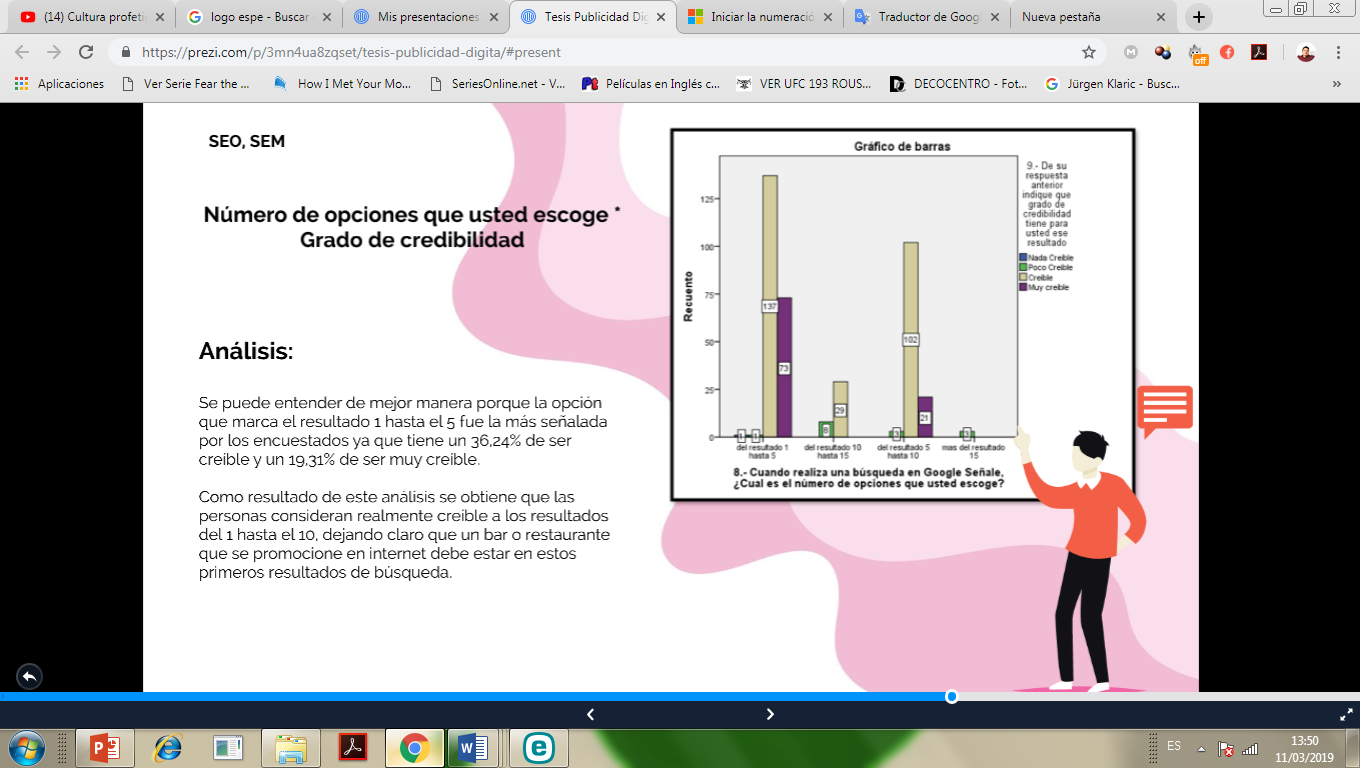 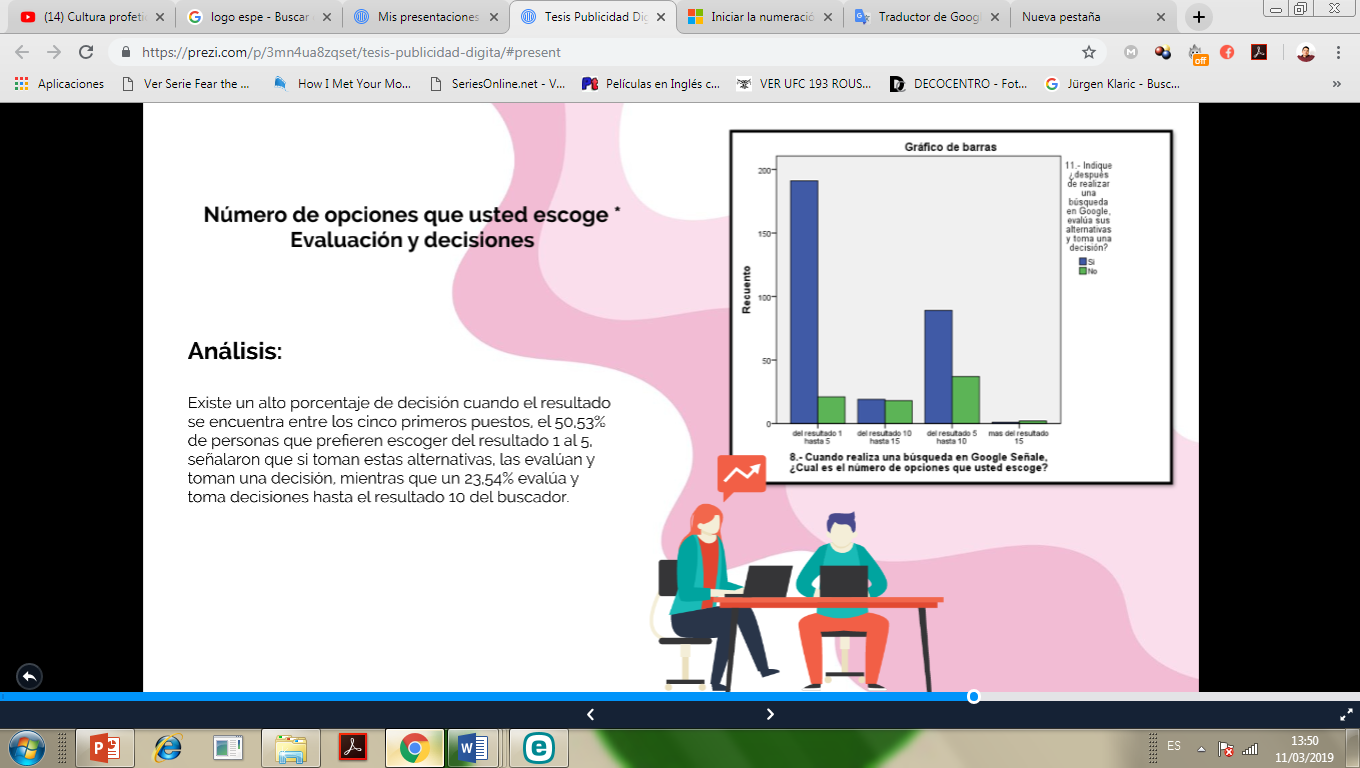 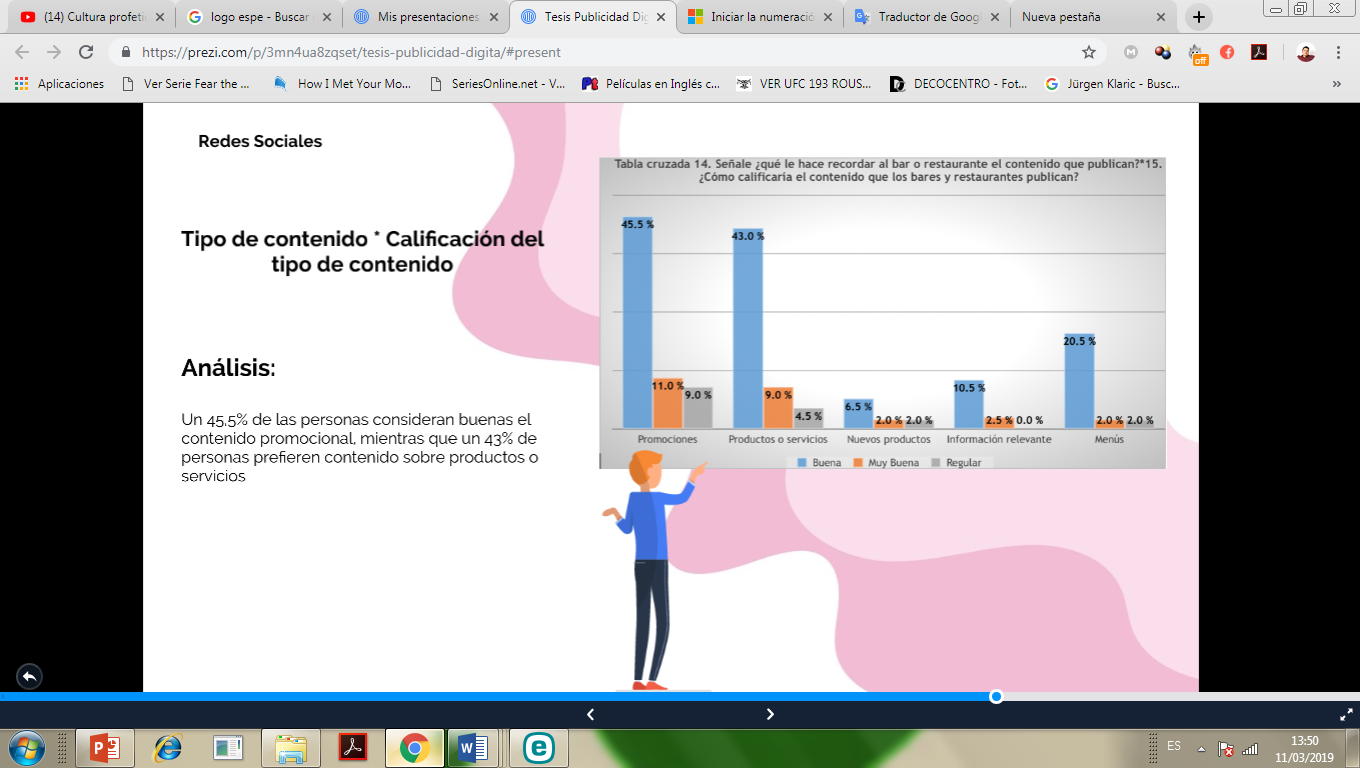 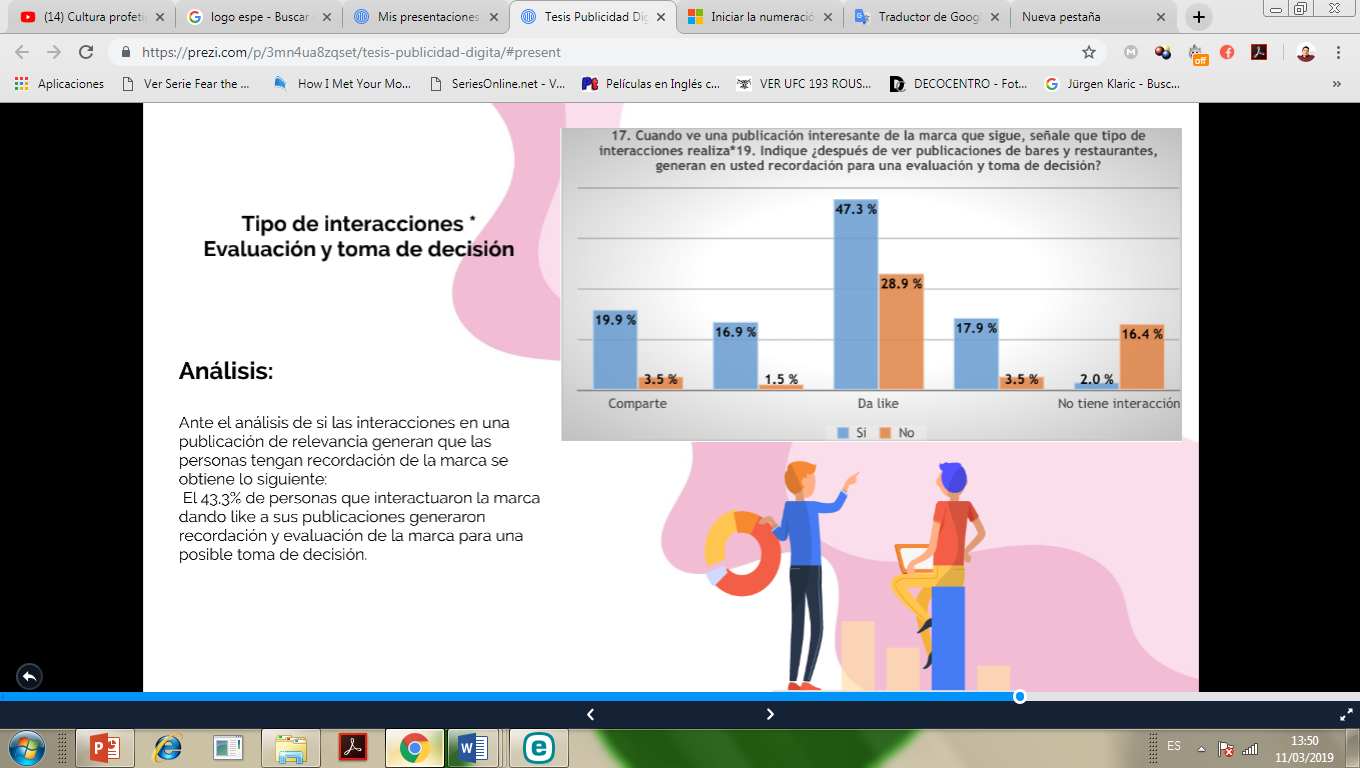 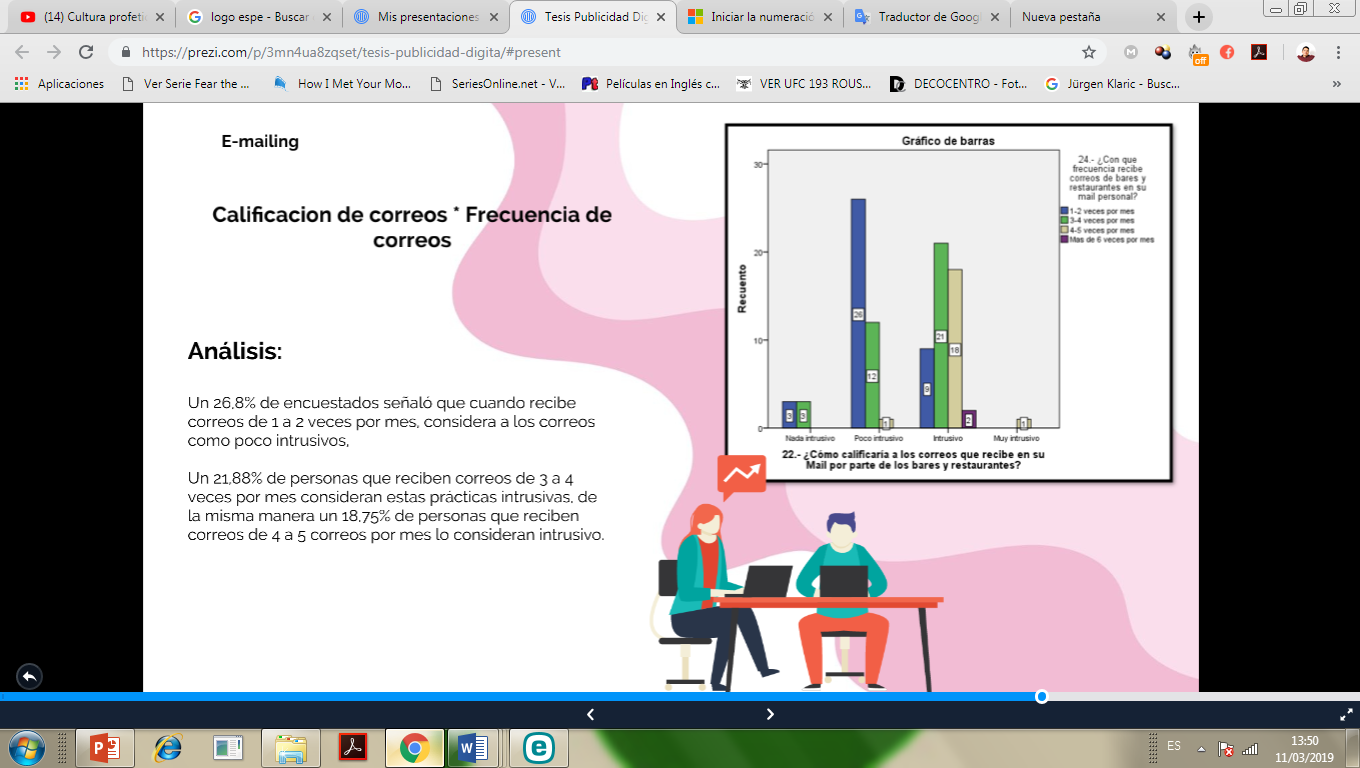 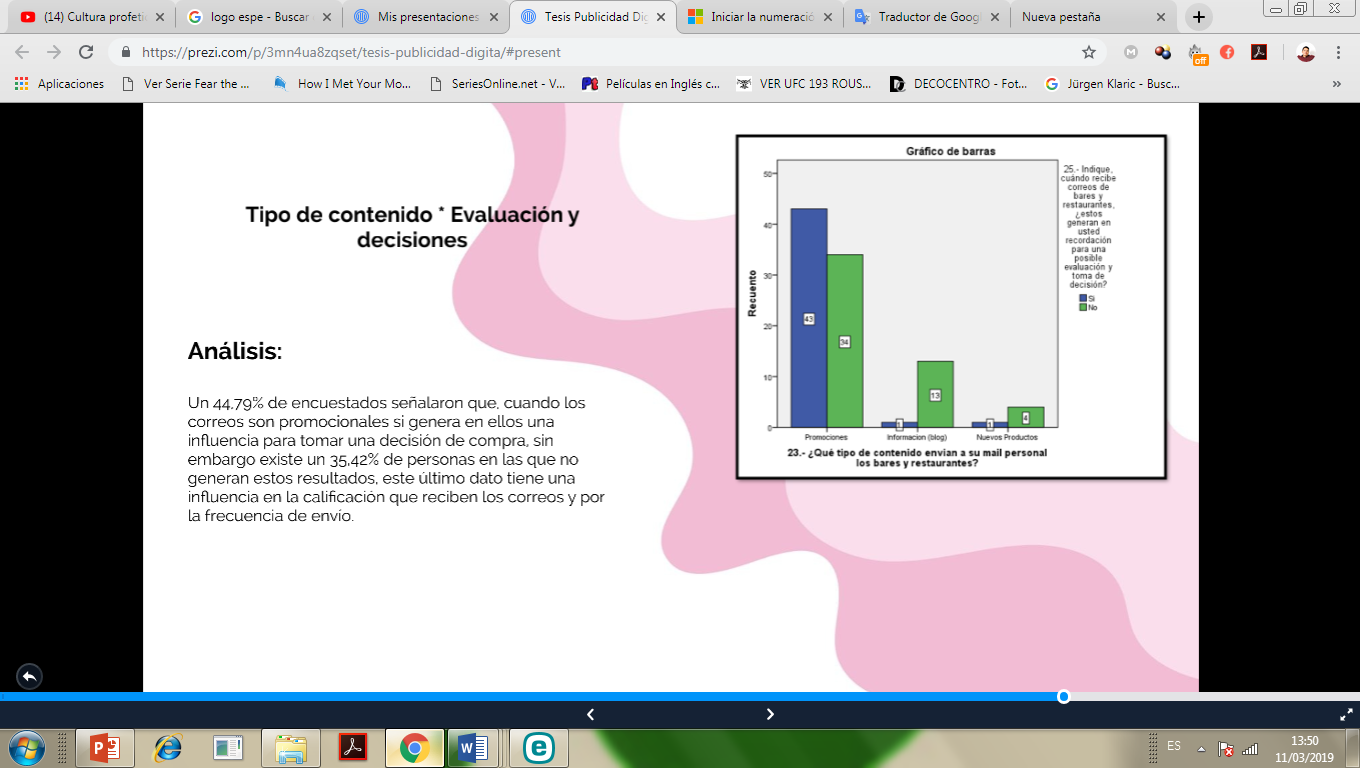 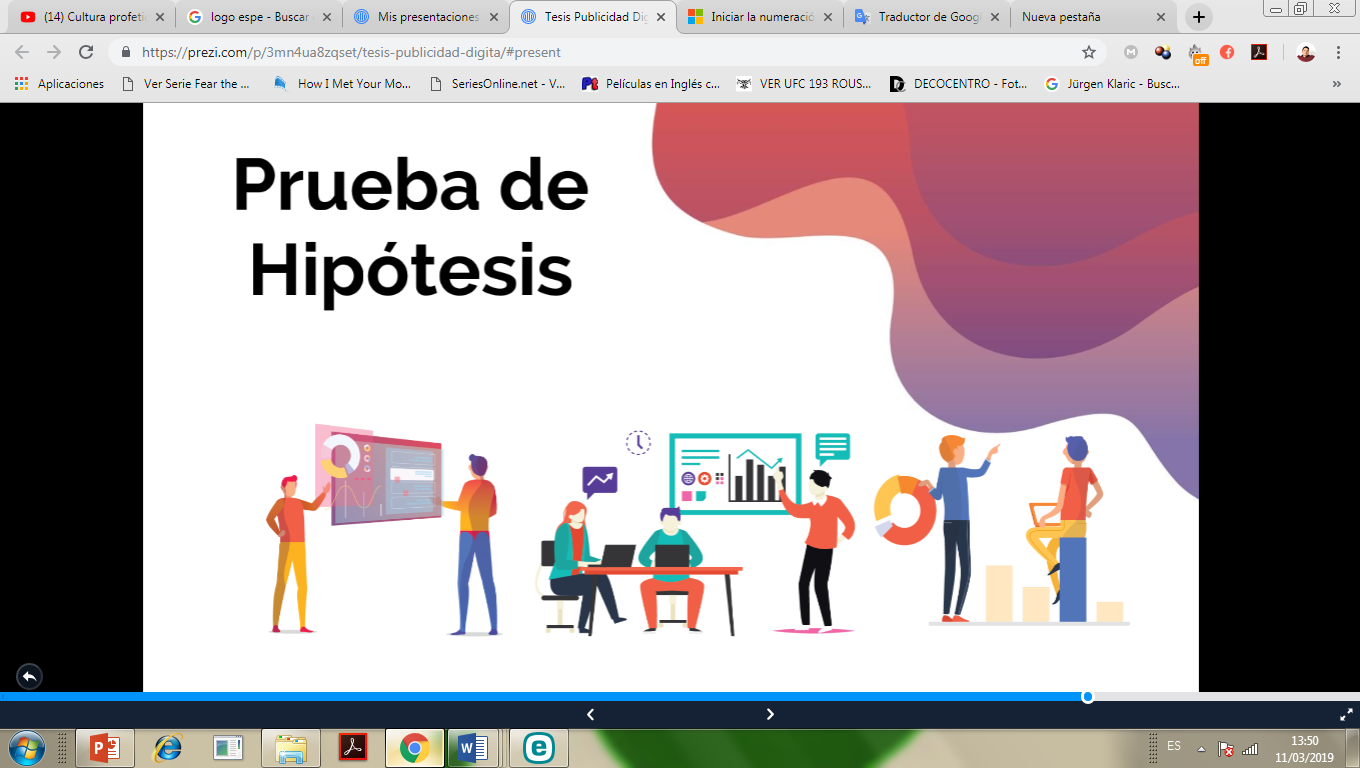 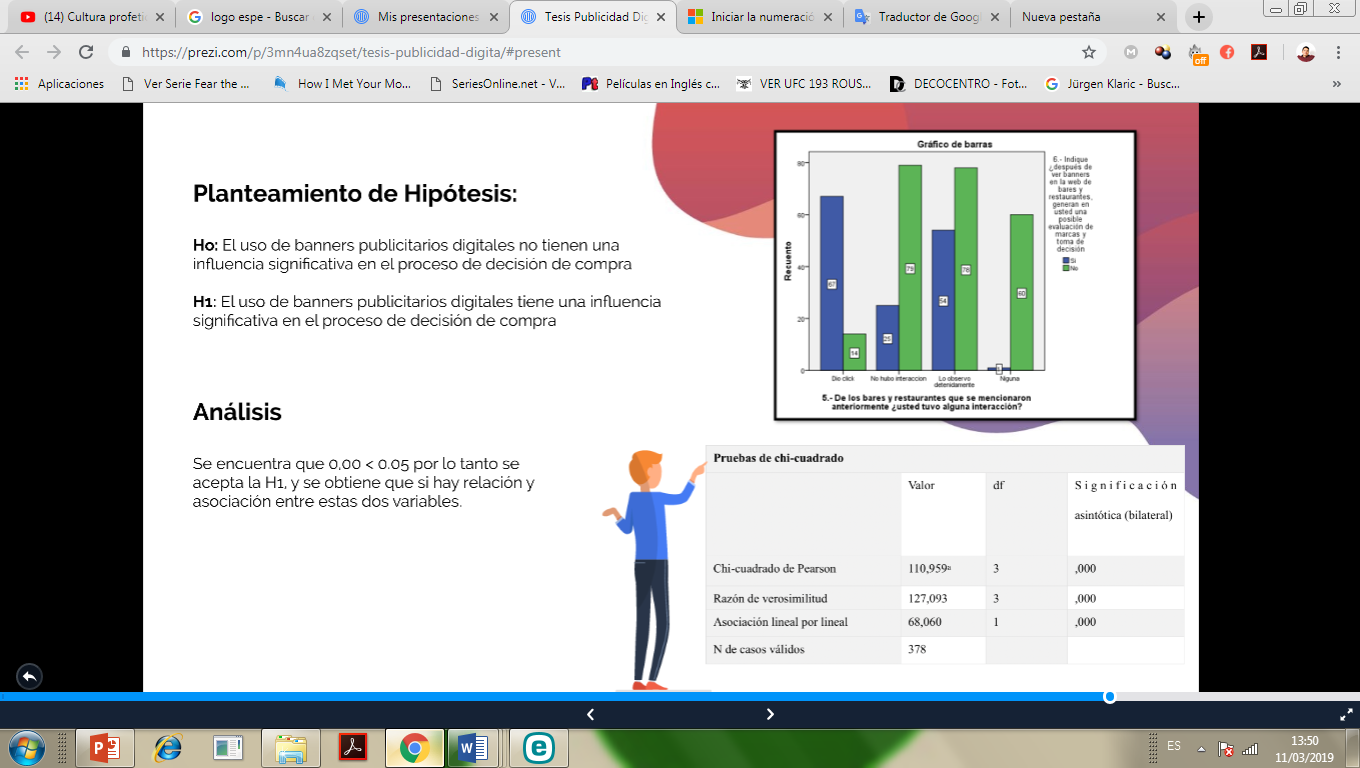 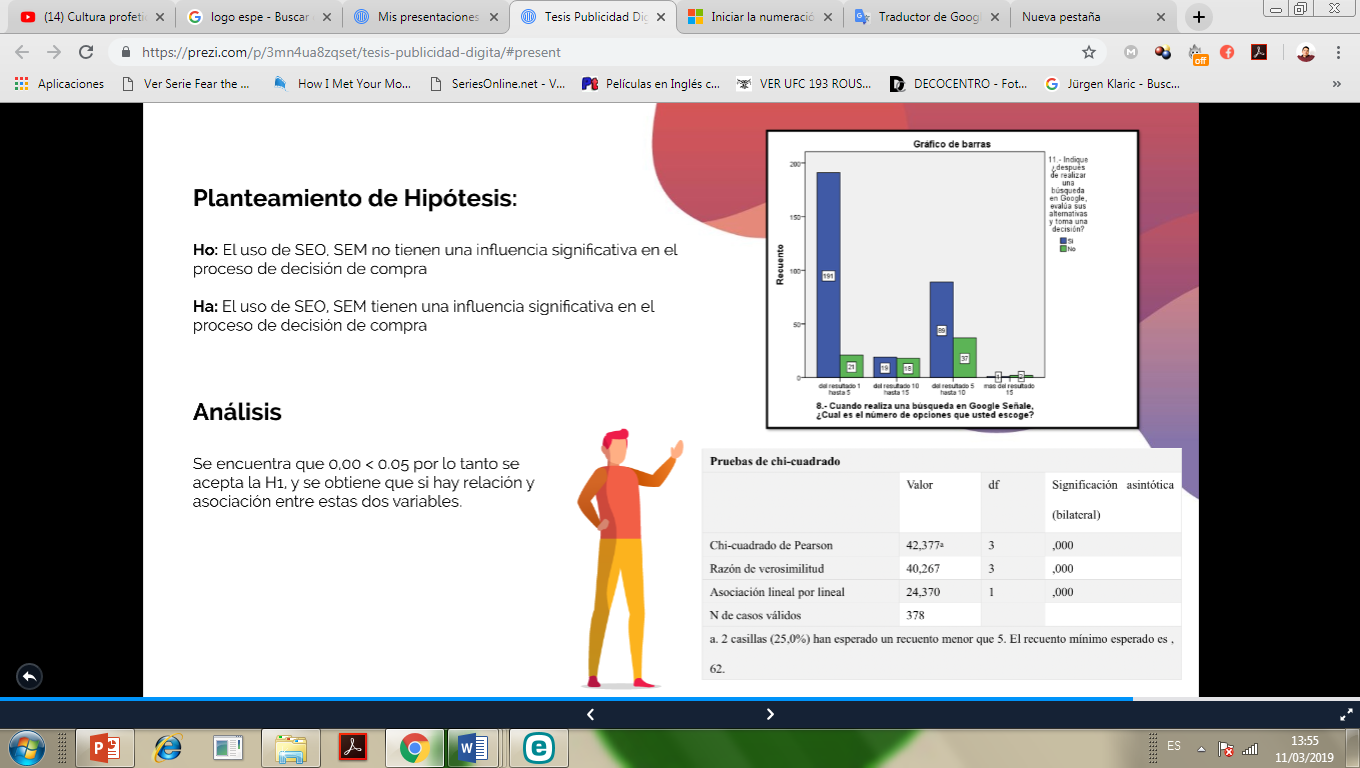 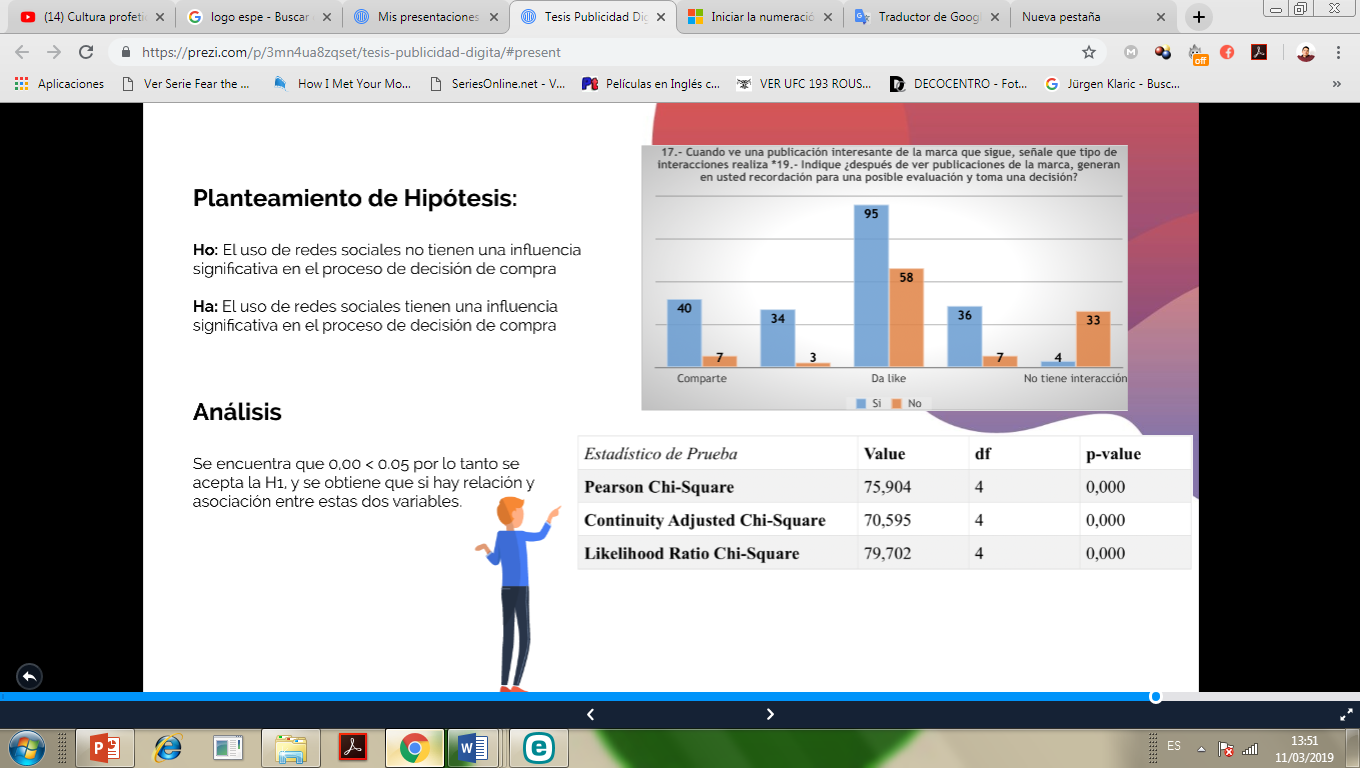 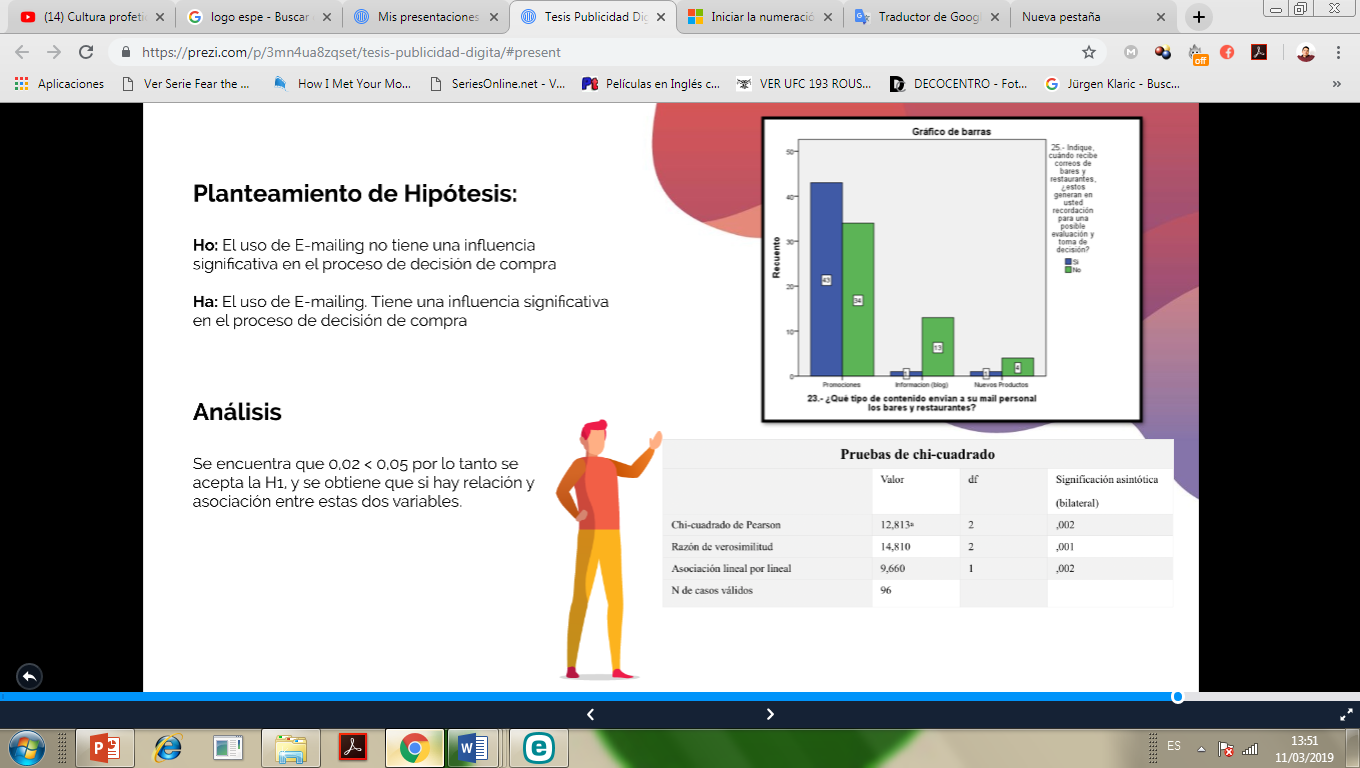 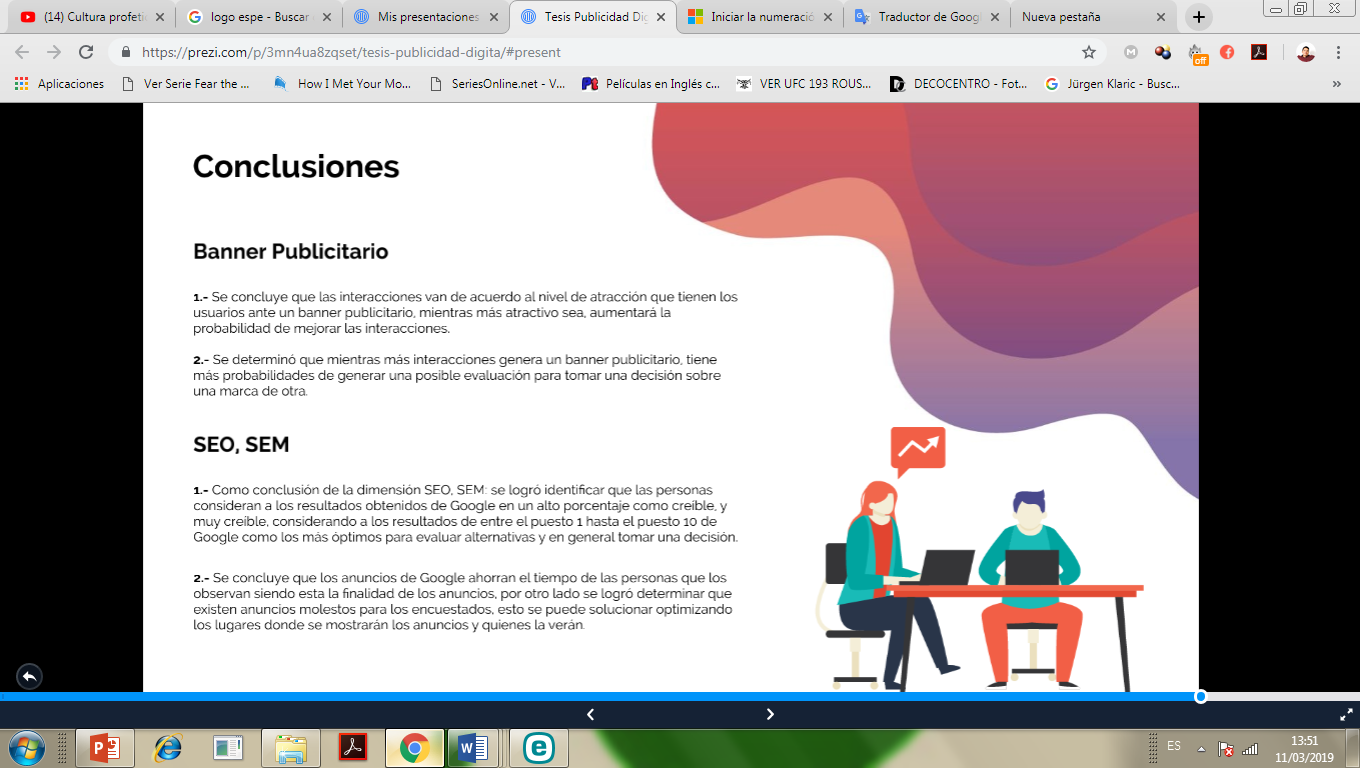 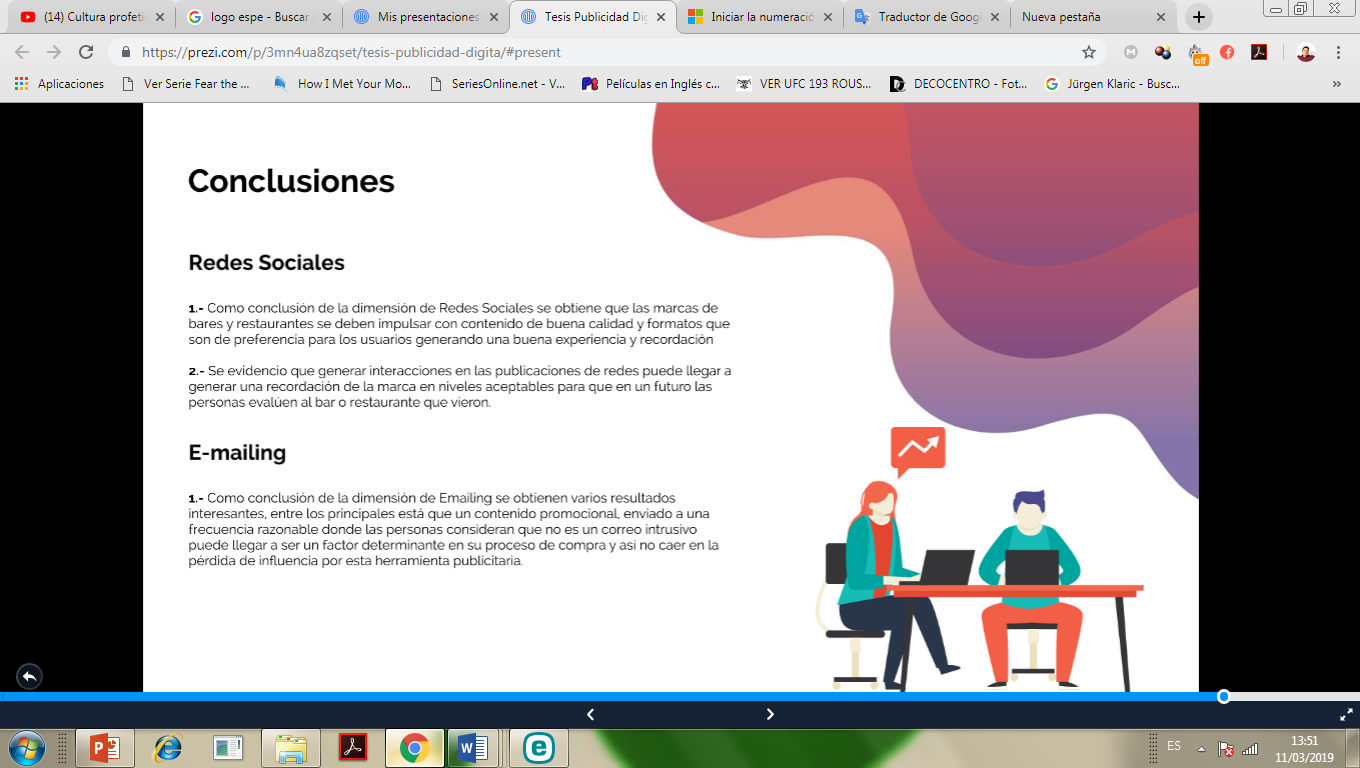 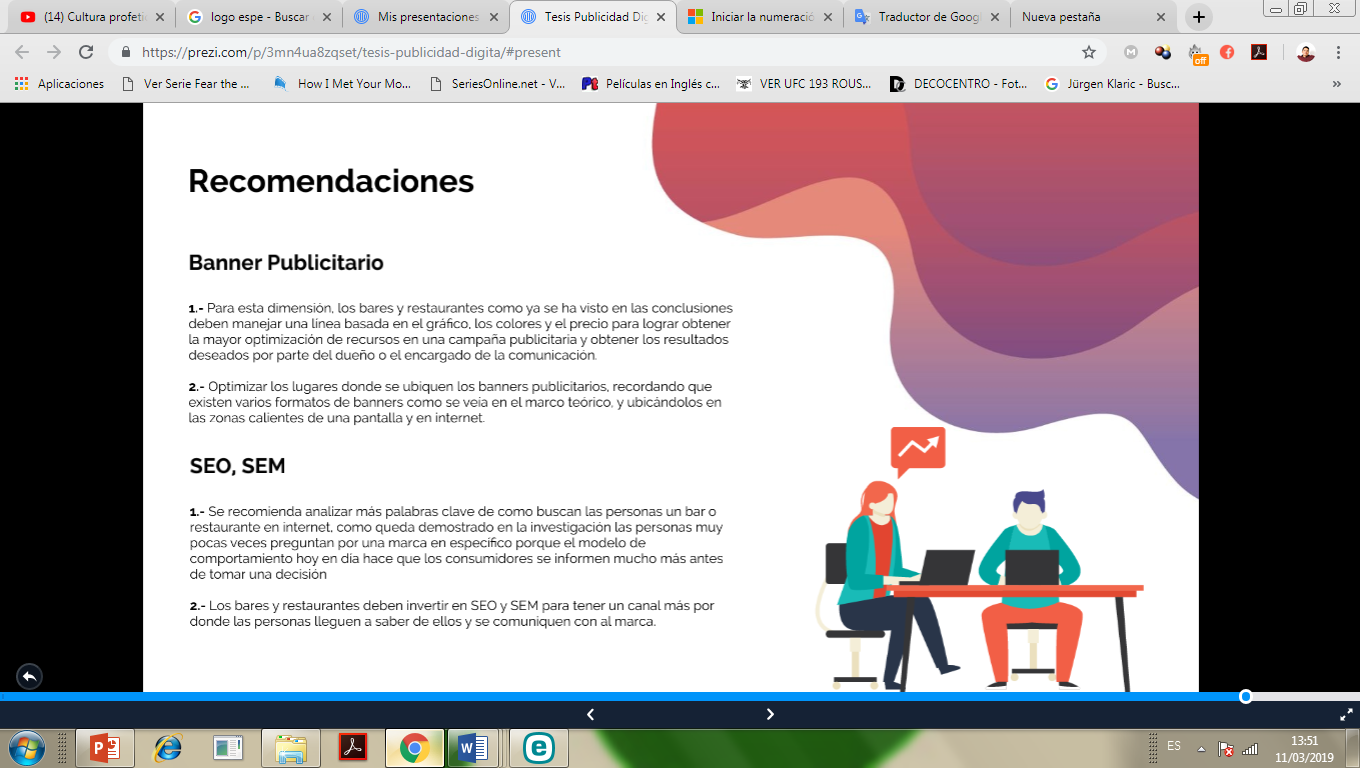 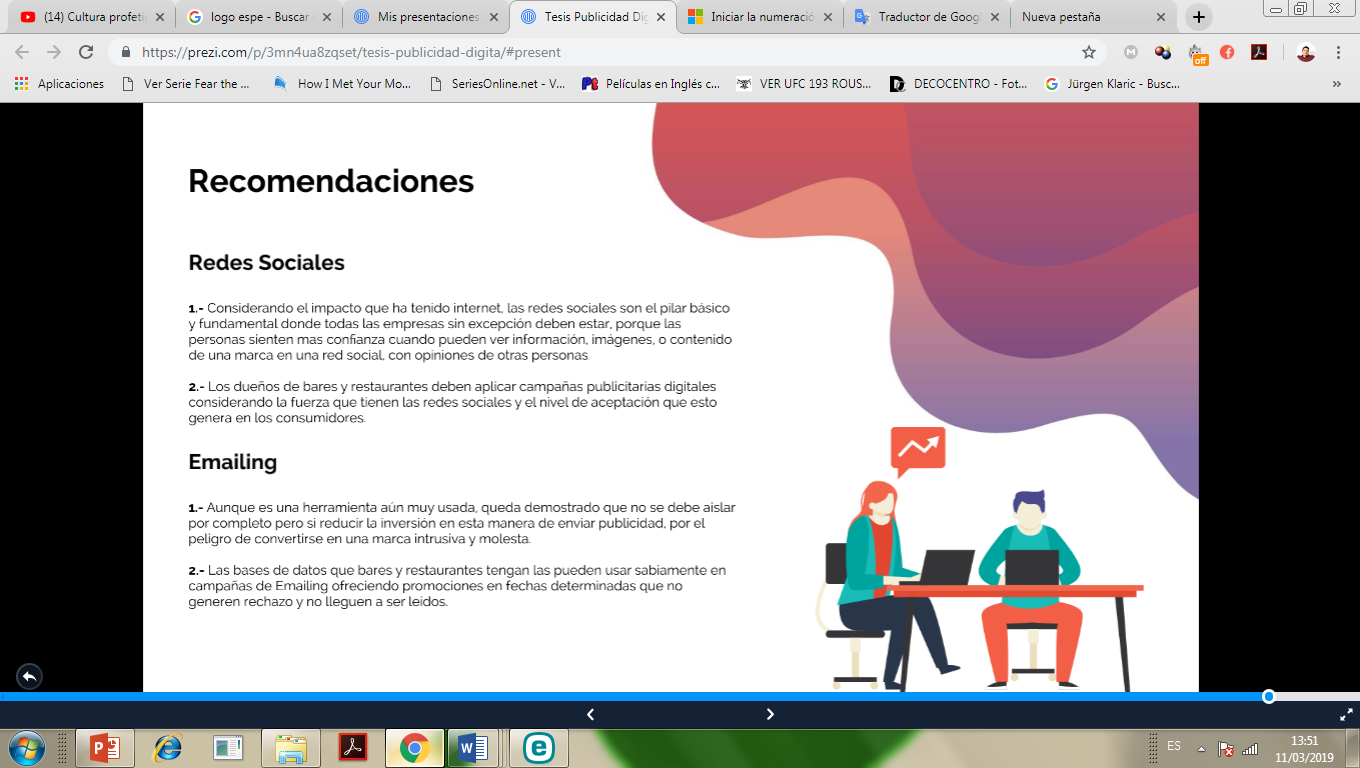 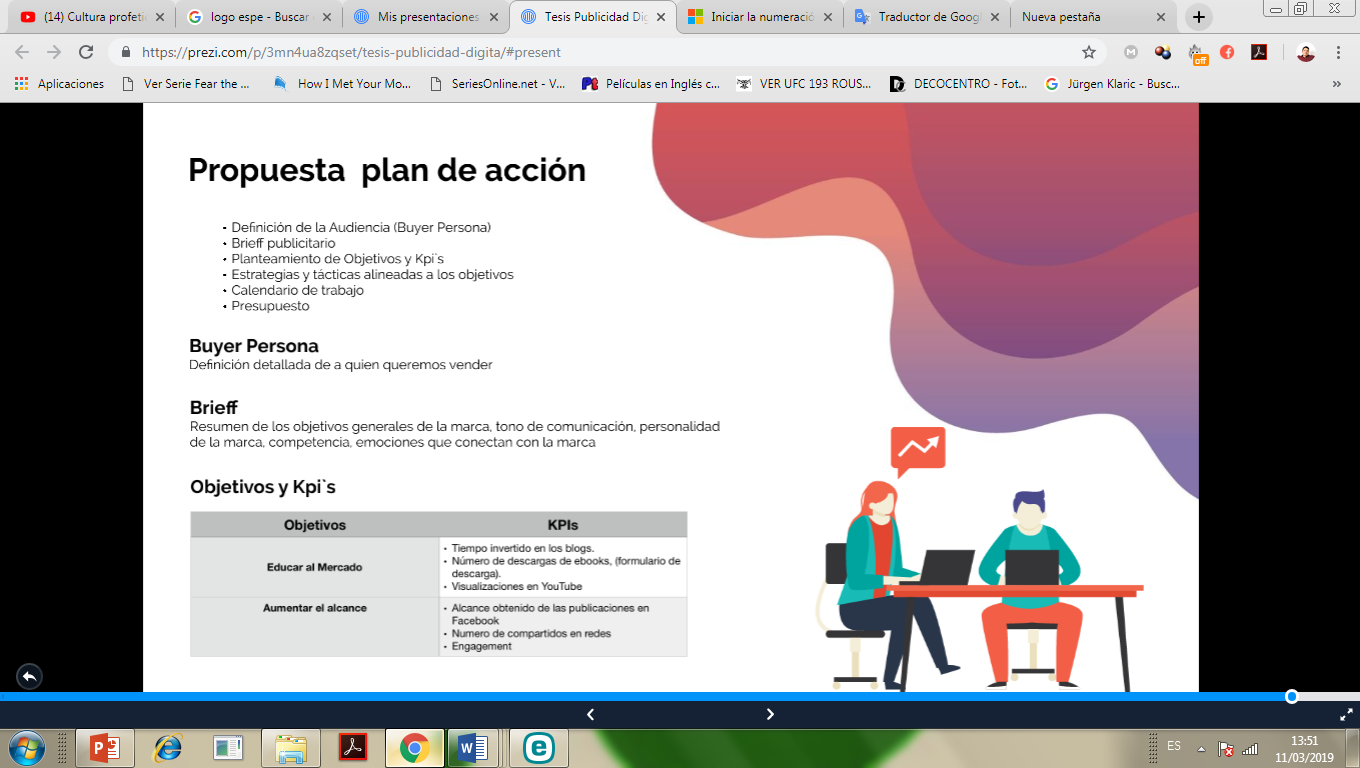 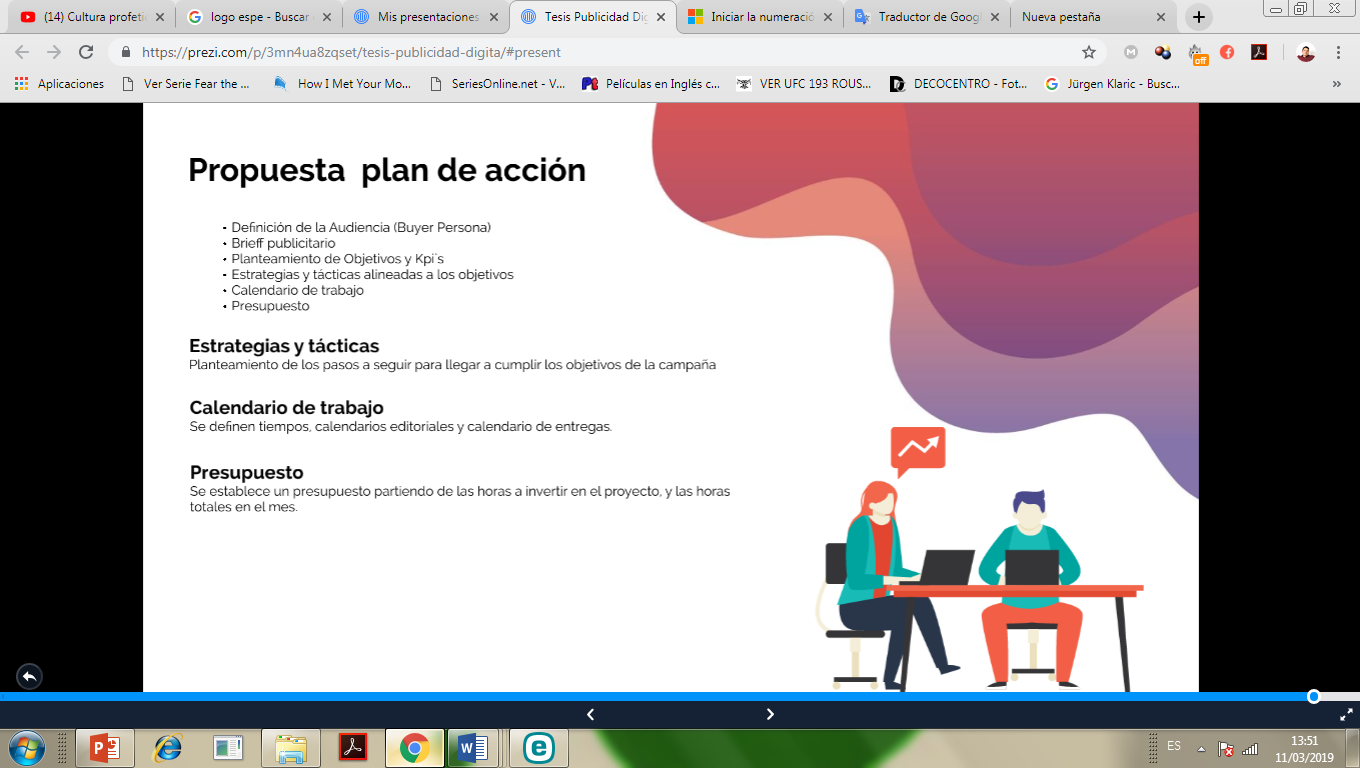 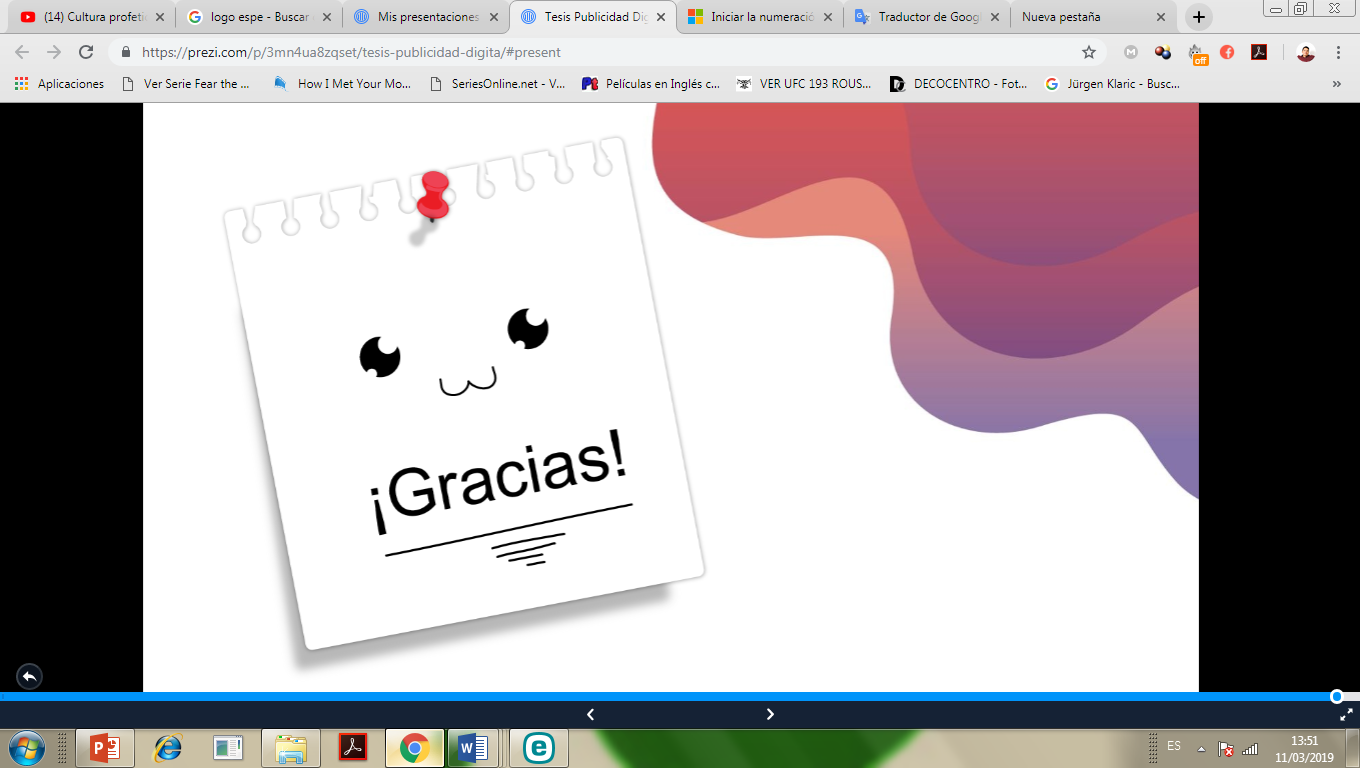